Histoire française des accélérateurs de particules
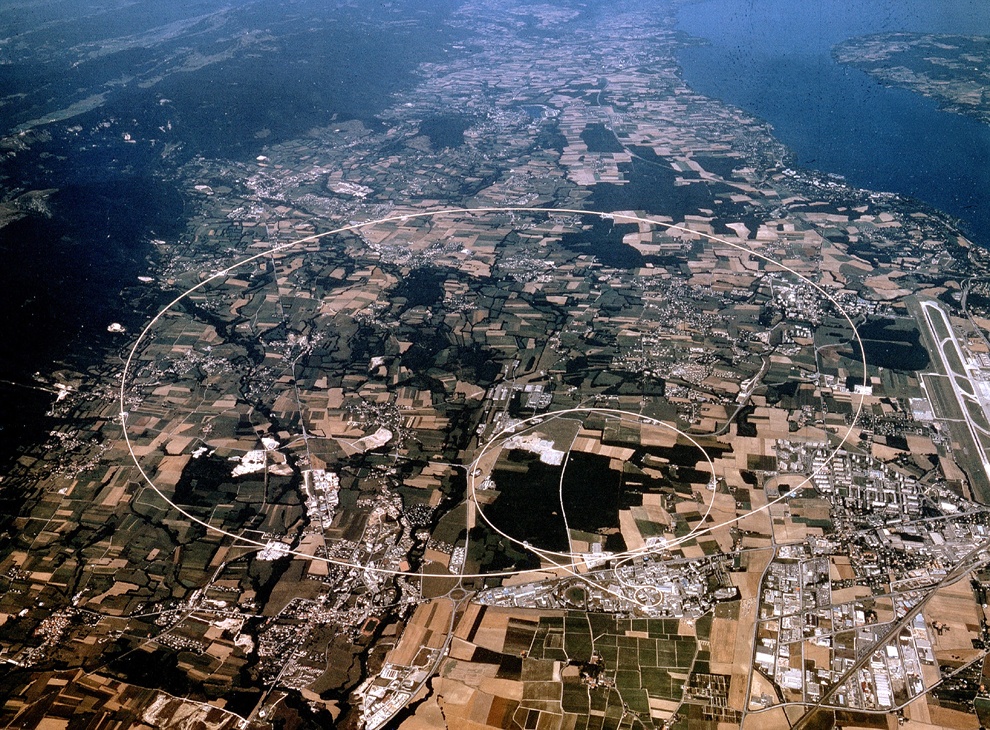 Louis Rinolfi


avec la collaboration de: 
S. Joly, M. Labat, V. Le Flanchec, J.M. Ortega, Y. Sacquin
Conférence: 150 ans SFP
6 juillet 2023
Cité des sciences et de l’industrie - Paris
1
Louis Rinolfi
Conférence SFP 6 juillet 2023
90 ans d’évolution
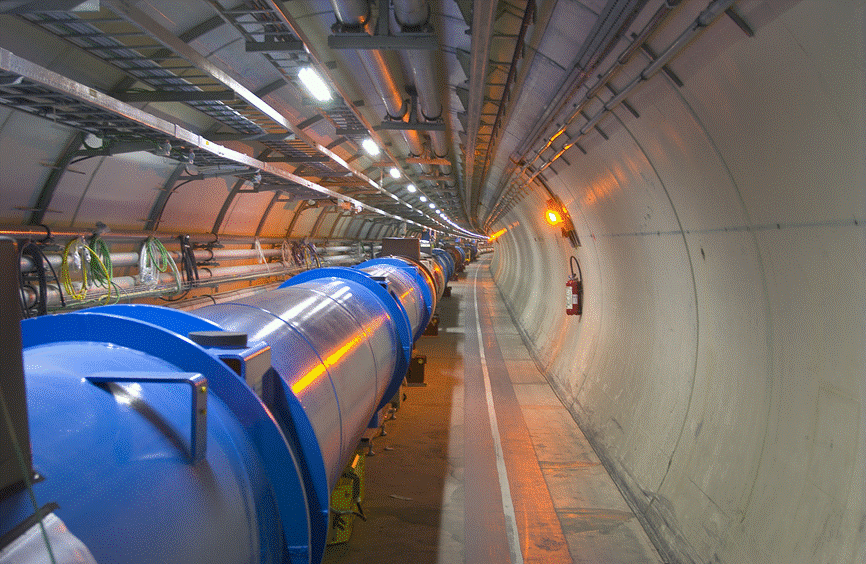 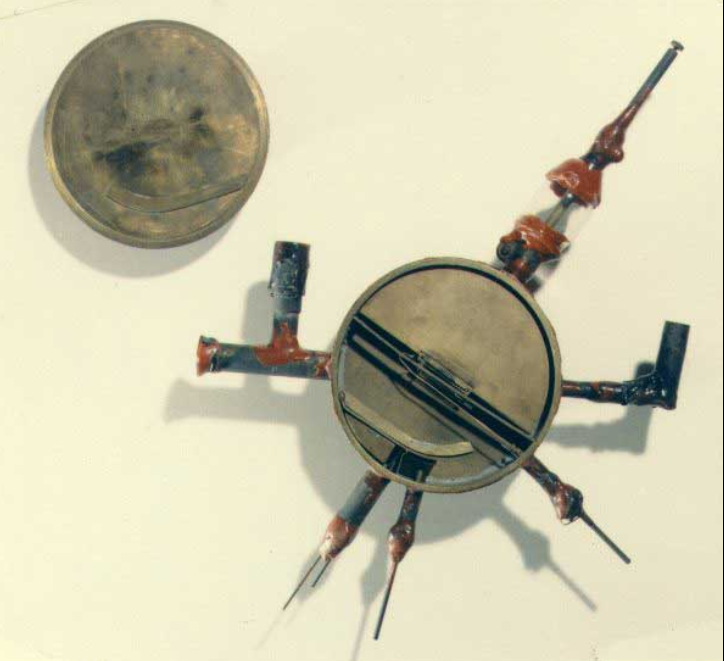 1931: 
Cyclotron Lawrence
Circonférence = 0,34 m
Particules = protons
Energy = 80 keV
Lieu = Etats Unis
2021: 
Synchrotron LHC
Circonférence = 26 700 m
Particules = protons
Energy = 7 TeV
Lieu = France - Suisse
2
Louis Rinolfi
Conférence SFP 6 juillet 2023
Chronologie des accélérateurs de particule 
Quelques jalons entre 1895 et 1976
Cyclotron
Joliot Curie
Laboratoire de l’Accélérateur Linéaire
AdA 
Anello di Accumulazione
DCI
Linac 2,3 GeV e-
Dispositif de Collision dans l’Igloo
ACO : e- e+
Cockroft Walton
Tube de Crookes
Wideroe
(RF)
Collège de France
Orsay
Orsay
Frascati
Anneau de collision d’Orsay
Synchrocyclotron
PS 
Proton Synchrotron
ISR
(Intersecting Storage Rings)
p-p                 p-p
Quarks - gluons
SPS 
Super Proton Synchrotron
CERN
ALS Saclay
Cyclotron de Grenoble
SATURNE 1958 - 1997
CEA – Synchrotron p+ 3 GeV
1969 - 1990
1968 - 1993
Seuls quelques jalons seront illustrés au cours de cet exposé….
3
Louis Rinolfi
Conférence SFP 6 juillet 2023
Chronologie des accélérateurs de particule 
Quelques jalons entre 1895 et 1975
Cyclotron
Joliot Curie
Laboratoire de l’Accélérateur Linéaire
AdA 
Anello di Accumulazione
DCI
Linac 2,3 GeV e-
Dispositif de Collision dans l’Igloo
ACO : e- e+
Cockroft Walton
Tube de Crookes
Wideroe
(RF)
Collège de France
Orsay
Orsay
Frascati
Anneau de collision d’Orsay
Synchrocyclotron
PS 
Proton Synchrotron
ISR
(Intersecting Storage Rings)
p-p                 p-p
Quarks - gluons
SPS 
Super Proton Synchrotron
CERN
ALS Saclay
Cyclotron de Grenoble
SATURNE 1958 - 1997
CEA – Synchrotron p+ 3 GeV
1969 - 1990
1968 - 1993
4
Louis Rinolfi
Conférence SFP 6 juillet 2023
1939: Premier cyclotron français
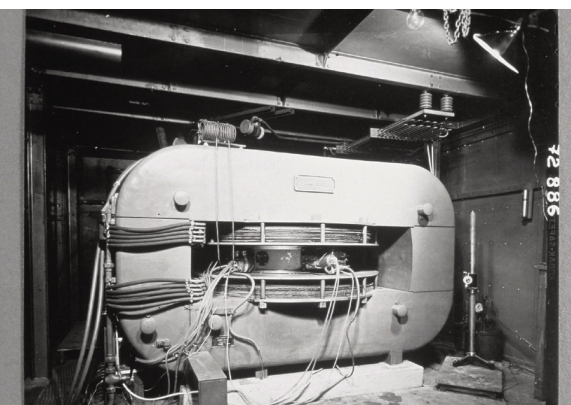 © Robert Doisneau / CNRS Photothèque
Premier cyclotron construit en 1939 par Joliot Curie.
Installé au Laboratoire de Chimie Nucléaire du Collège de France, puis déménagé à Orsay en 1957.
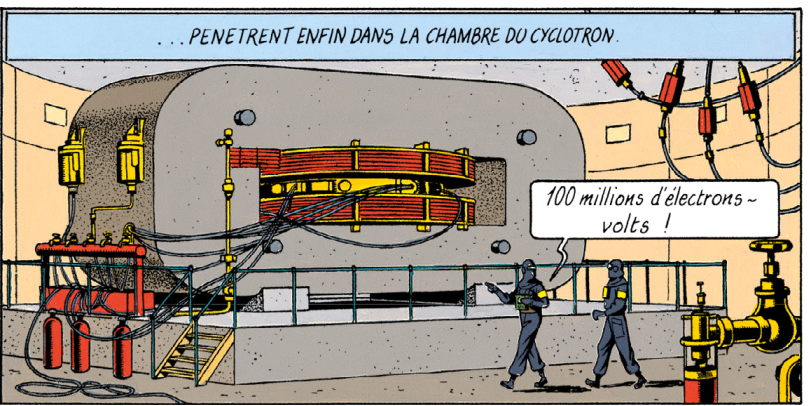 Dessin de E.P. Jacobs
Ed. Blake & Mortimer
5
Louis Rinolfi
Conférence SFP 6 juillet 2023
Chronologie des accélérateurs de particule 
Quelques jalons entre 1895 et 1976
Cyclotron
Joliot Curie
AdA 
Anello di Accumulazione
Laboratoire de l’Accélérateur Linéaire
DCI
Linac 2,3 GeV e-
Dispositif de Collision dans l’Igloo
ACO : e- e+
Cockroft Walton
Tube de Crookes
Wideroe
(RF)
Collège de France
Orsay
Orsay
Frascati
Anneau de collision d’Orsay
Synchrocyclotron
PS 
Proton Synchrotron
ISR
(Intersecting Storage Rings)
p-p                 p-p
Quarks - gluons
SPS 
Super Proton Synchrotron
CERN
ALS Saclay
Cyclotron de Grenoble
SATURNE 1958 - 1997
CEA – Synchrotron p+ 3 GeV
1969 - 1990
1968 - 1993
6
Louis Rinolfi
Conférence SFP 6 juillet 2023
1963:Premier collisionneur du monde à Orsay
AdA: Anello di Accumulazione
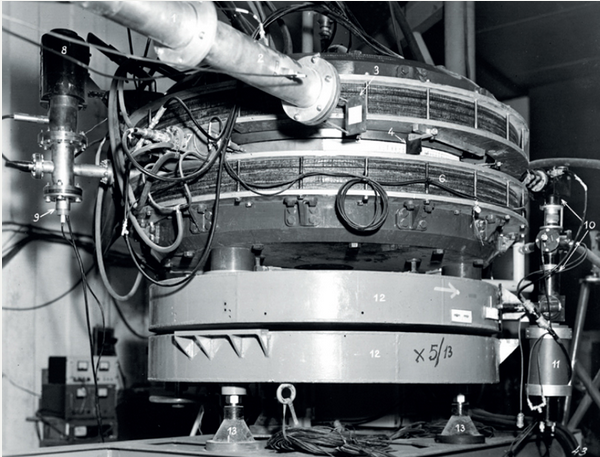 Construit en 1961 par une collaboration franco-italienne, à Frascati, puis transporté à Orsay, en 1962
Anneau de 1,60 m de diamètre
Aimant de 8,5 tonnes
Vide de ~ 10-7 Torr
AdA dans la salle du LAL
© IJCLab / IN2P3
107 particules accumulées par faisceau
Collisions e-e+ à 500 MeV, au centre de masse => découverte effet Touschek
7
Louis Rinolfi
Conférence SFP 6 juillet 2023
Chronologie des accélérateurs de particule 
Quelques jalons entre 1895 et 1976
Cyclotron
Joliot Curie
Laboratoire de l’Accélérateur Linéaire
AdA 
Anello di Accumulazione
DCI
Linac 2,3 GeV e-
ACO : e- e+
Dispositif de Collision dans l’Igloo
Cockroft Walton
Tube de Crookes
Wideroe
(RF)
Collège de France
Orsay
Orsay
Frascati
Anneau de collision d’Orsay
Synchrocyclotron
PS 
Proton Synchrotron
ISR
(Intersecting Storage Rings)
p-p                 p-p
Quarks - gluons
SPS 
Super Proton Synchrotron
CERN
ALS Saclay
Cyclotron de Grenoble
SATURNE 1958 - 1997
CEA – Synchrotron p+ 3 GeV
1969 - 1990
1968 - 1993
8
Louis Rinolfi
Conférence SFP 6 juillet 2023
1965: ACO: Anneau de Collisions d’Orsay
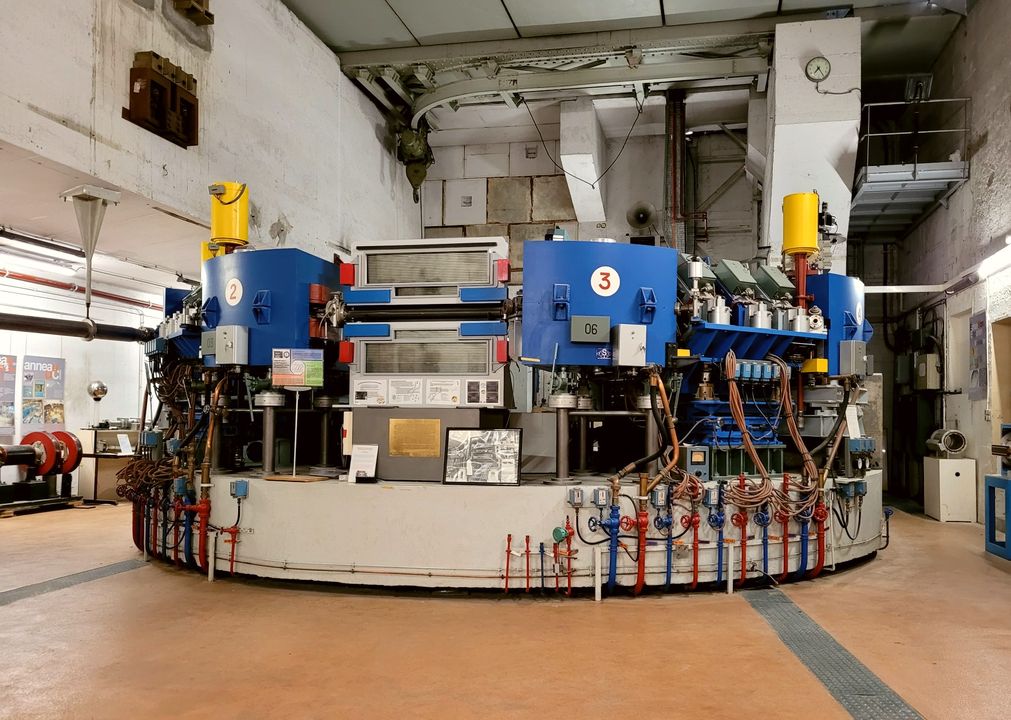 Aujourd’hui au musée Sciences ACO
1965 – 1975:  Collisionneur électrons-positons
Premières collisions e-e+ en 1967: 550 MeV / faisceau
1975 – 1988: Source de lumière synchrotronique
9
Louis Rinolfi
Conférence SFP 6 juillet 2023
Chronologie des accélérateurs de particule 
Quelques jalons entre 1976 et 2023
Source Optimisée de Lumière 
d'Énergie Intermédiaire du LURE
LAL
Super ACO
SOLEIL
…… vers SOLEIL 2 ?
EBS Extremely Brilliant source
ESRF
SPIRAL 2
GANIL
LHC Large Hadron Collider
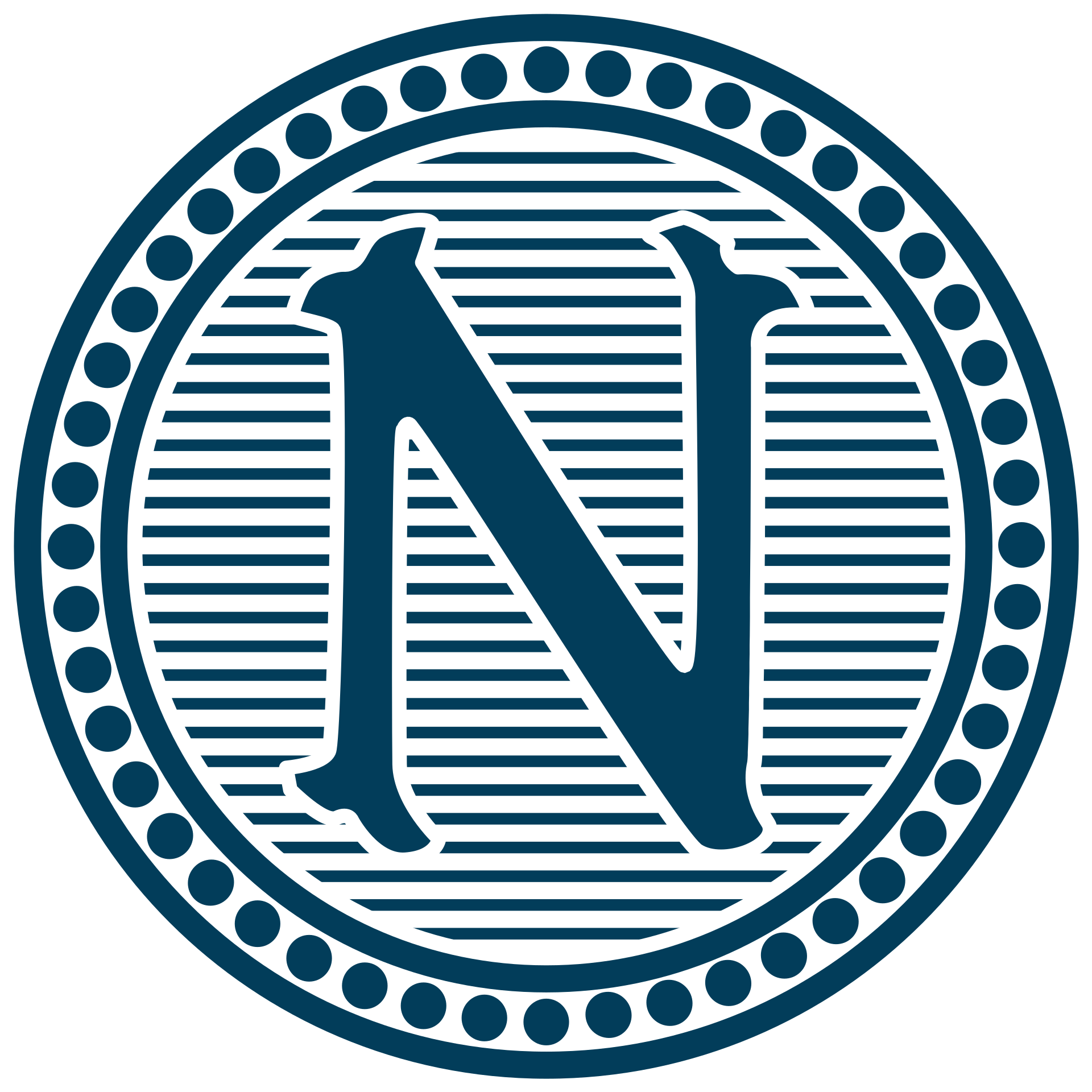 LIL LEP Injector Linac
LEP Large e-e+ collider (1989 – 2000)
……vers FCC ?
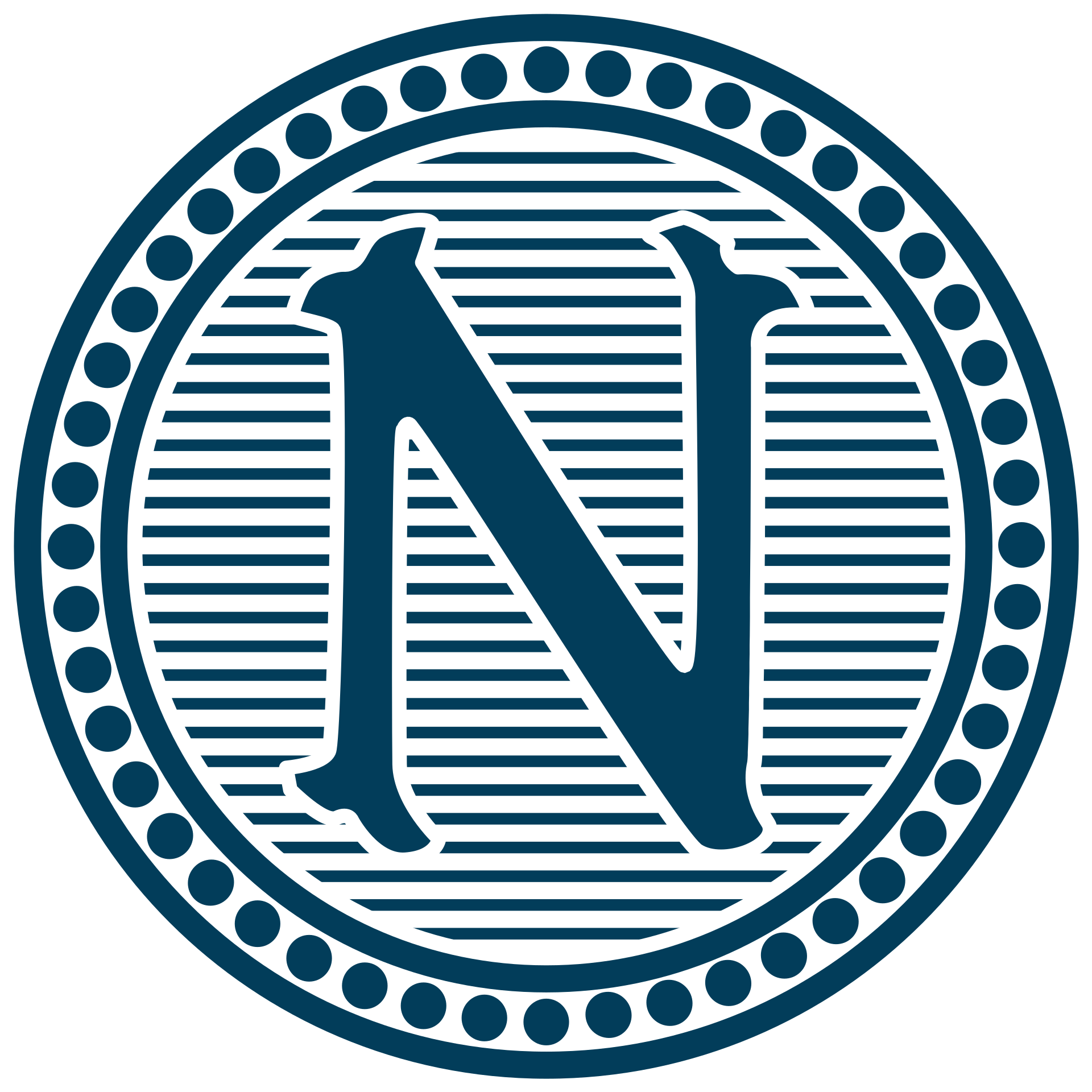 Production W±  Z0
ATLAS-CMS BEH Bosons  de Higgs
Englert- Higgs (2013)
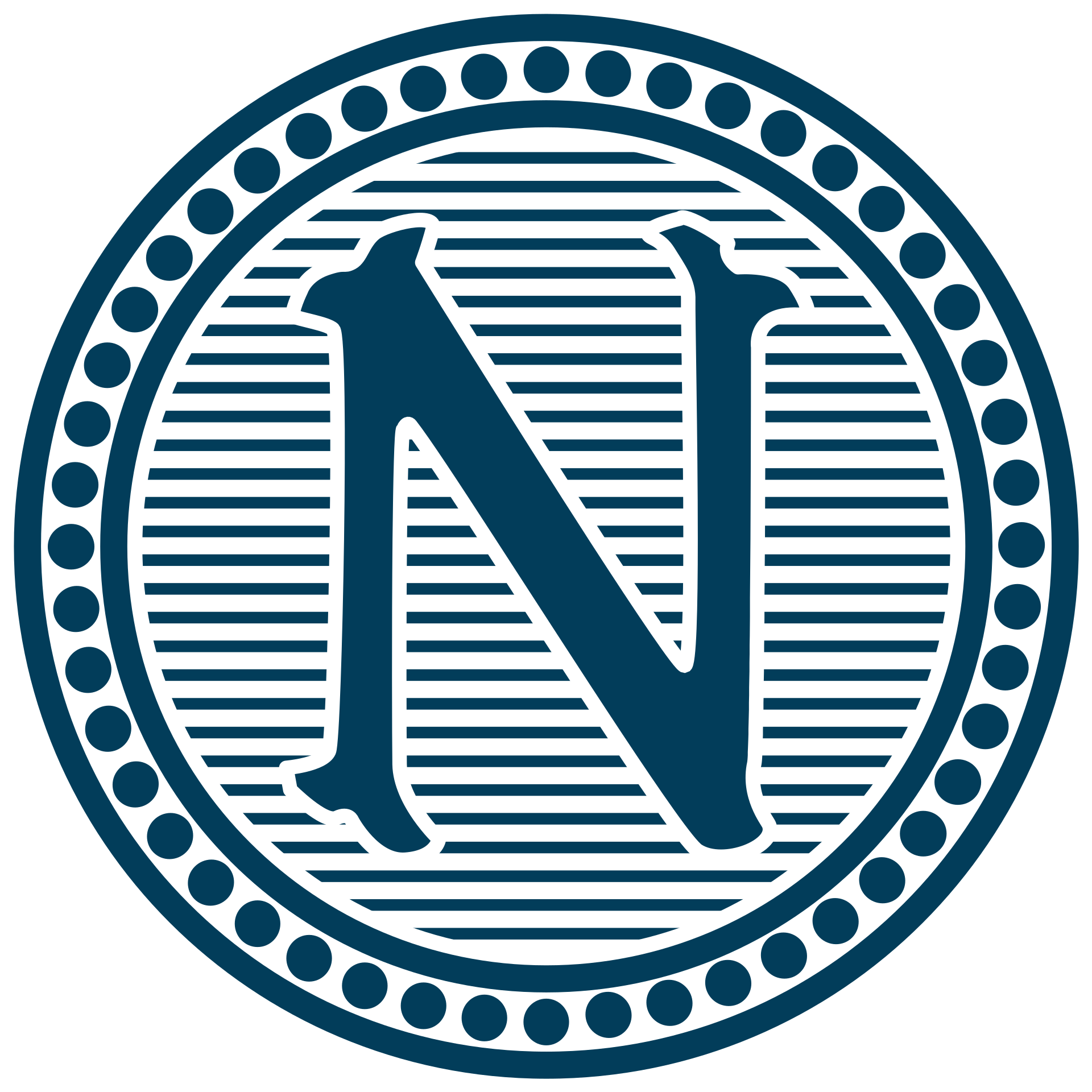 Rubbia
Van der Meer (1984)
Charpak (1992)
CERN
10
Louis Rinolfi
Conférence SFP 6 juillet 2023
Chronologie des accélérateurs de particule 
Quelques jalons entre 1976 et 2023
Source Optimisée de Lumière 
d'Énergie Intermédiaire du LURE
LAL
Super ACO
SOLEIL
…… vers SOLEIL 2 ?
EBS Extremely Brilliant source
ESRF
GANIL
SPIRAL 2
LHC Large Hadron Collider
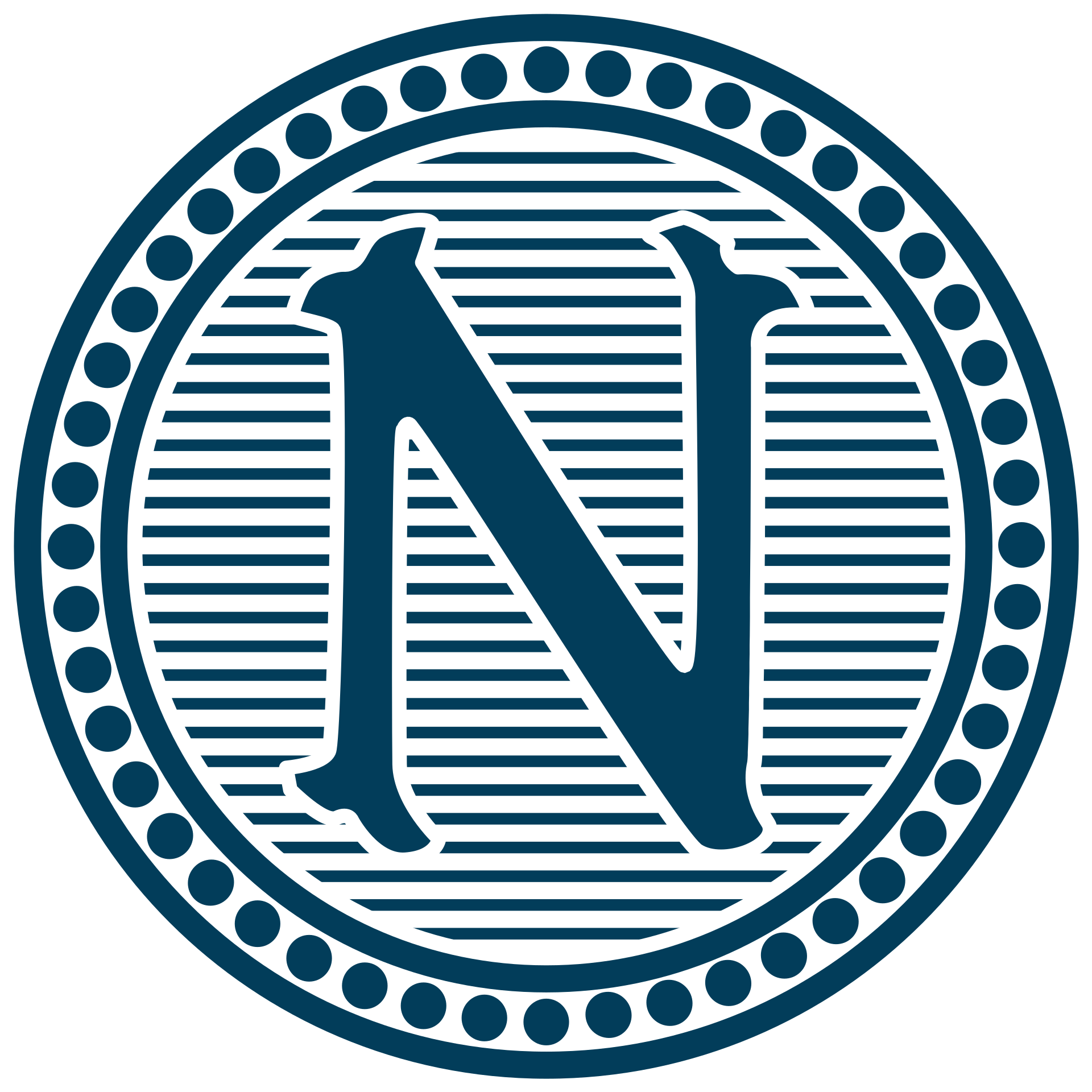 LIL LEP Injector Linac
LEP Large e-e+ collider (1989 – 2000)
……vers FCC ?
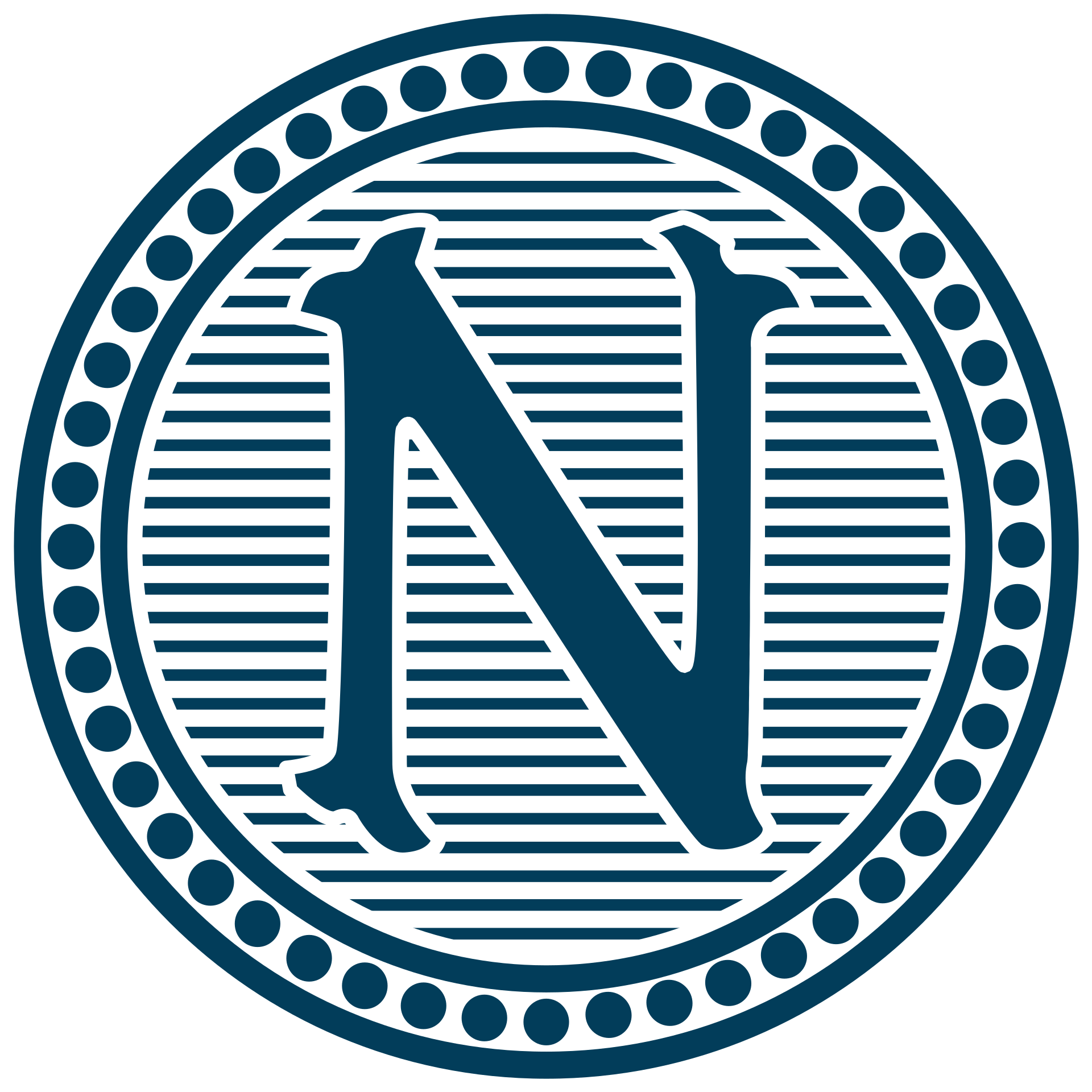 Production W±  Z0
ATLAS-CMS BEH Bosons  de Higgs
Englert- Higgs (2013)
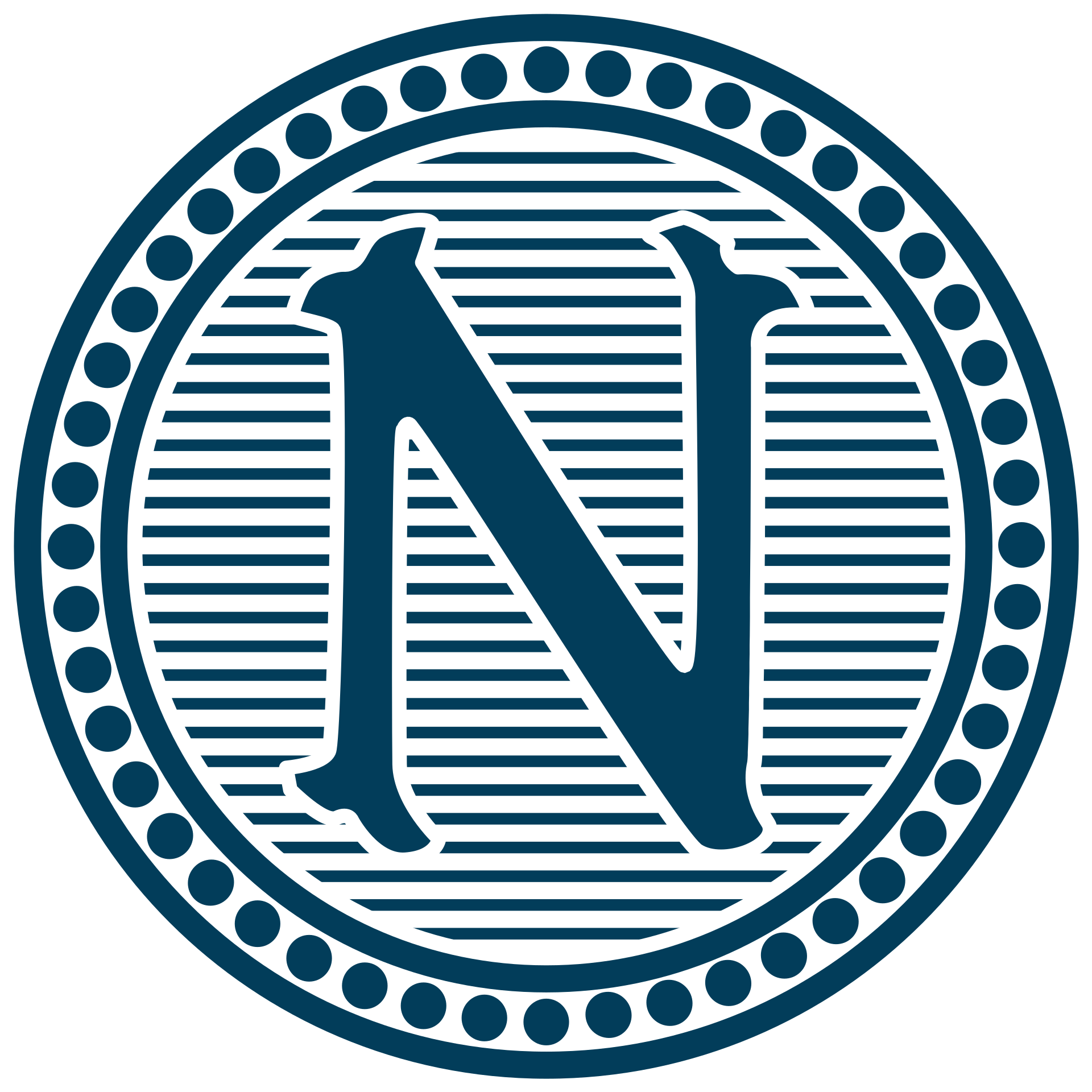 Rubbia
Van der Meer (1984)
Charpak (1992)
CERN
11
Louis Rinolfi
Conférence SFP 6 juillet 2023
1983: GANIL: Grand Accélérateur National d’Ions Lourds
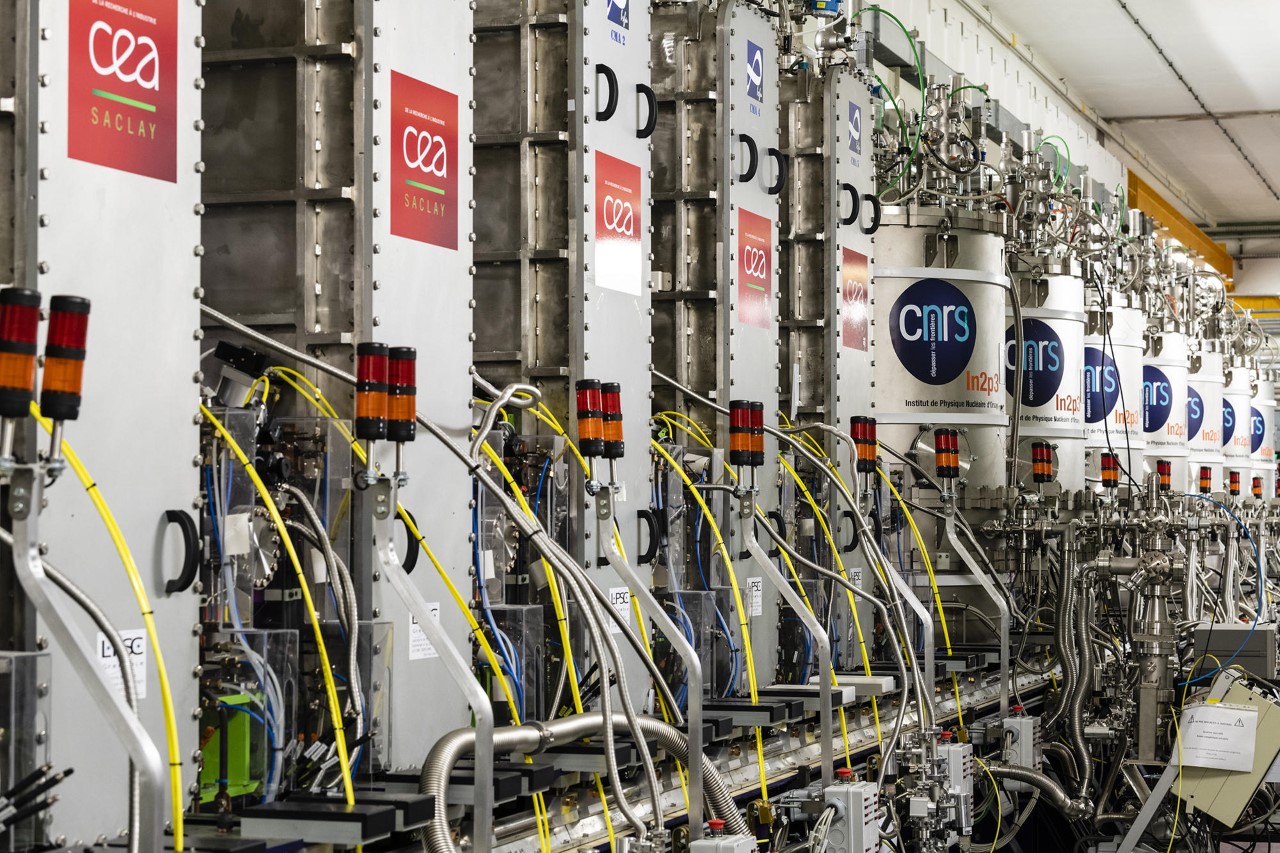 Linac supraconducteur  de SPIRAL 2
Très grand laboratoire international pour la recherche avec des faisceaux d’ions => Sources d’ions, cyclotrons, SPIRAL 2
12
12
Louis Rinolfi
Louis Rinolfi
Conférence SFP 6 juillet 2023
Conférence SFP 6 juillet 2023
Chronologie des accélérateurs de particule 
Quelques jalons entre 1976 et 2023
Source Optimisée de Lumière 
d'Énergie Intermédiaire du LURE
LAL
Super ACO
SOLEIL
…… vers SOLEIL 2 ?
EBS Extremely Brilliant source
ESRF
SPIRAL 2
GANIL
LHC Large Hadron Collider
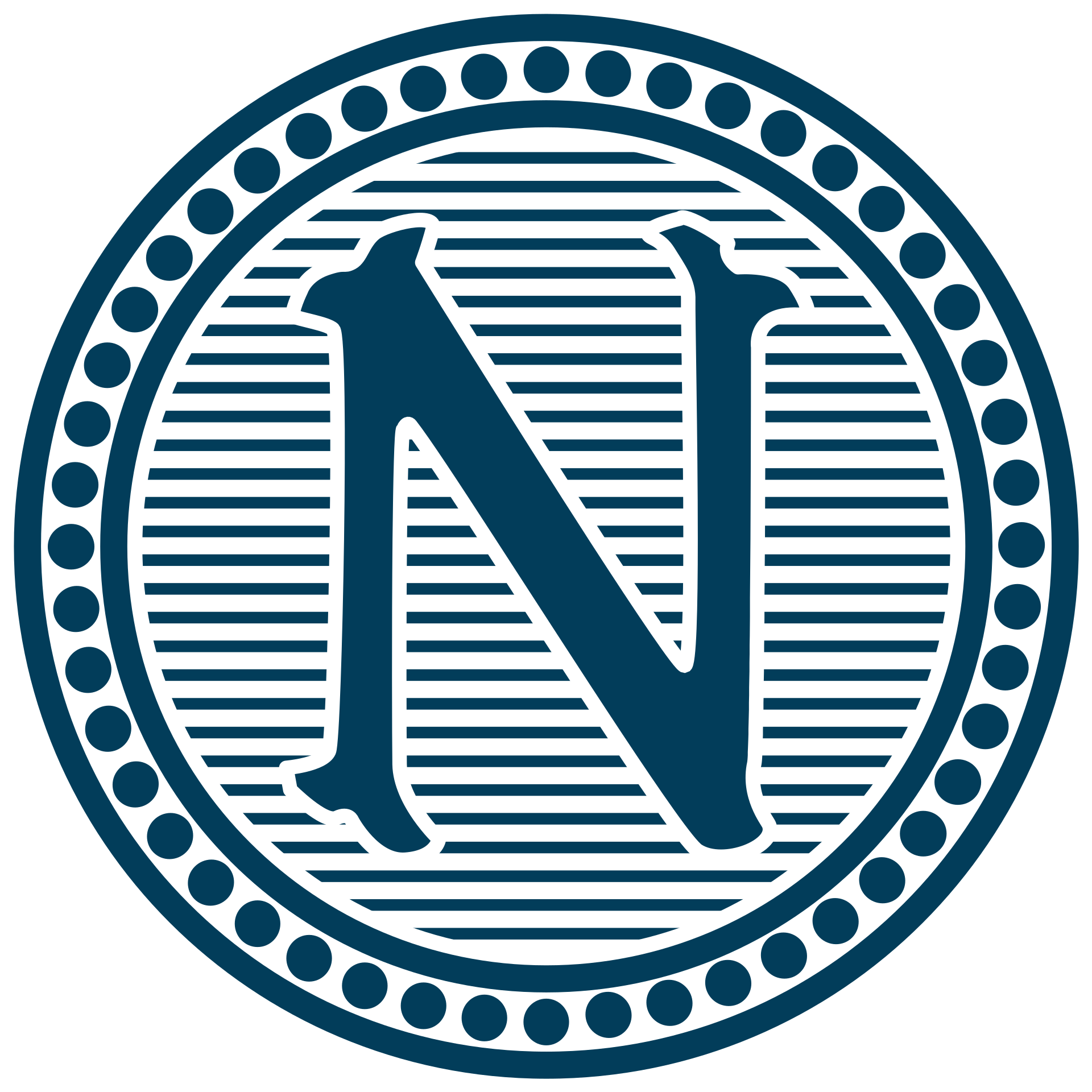 LIL LEP Injector Linac
LEP Large e-e+ collider (1989 – 2000)
……vers FCC ?
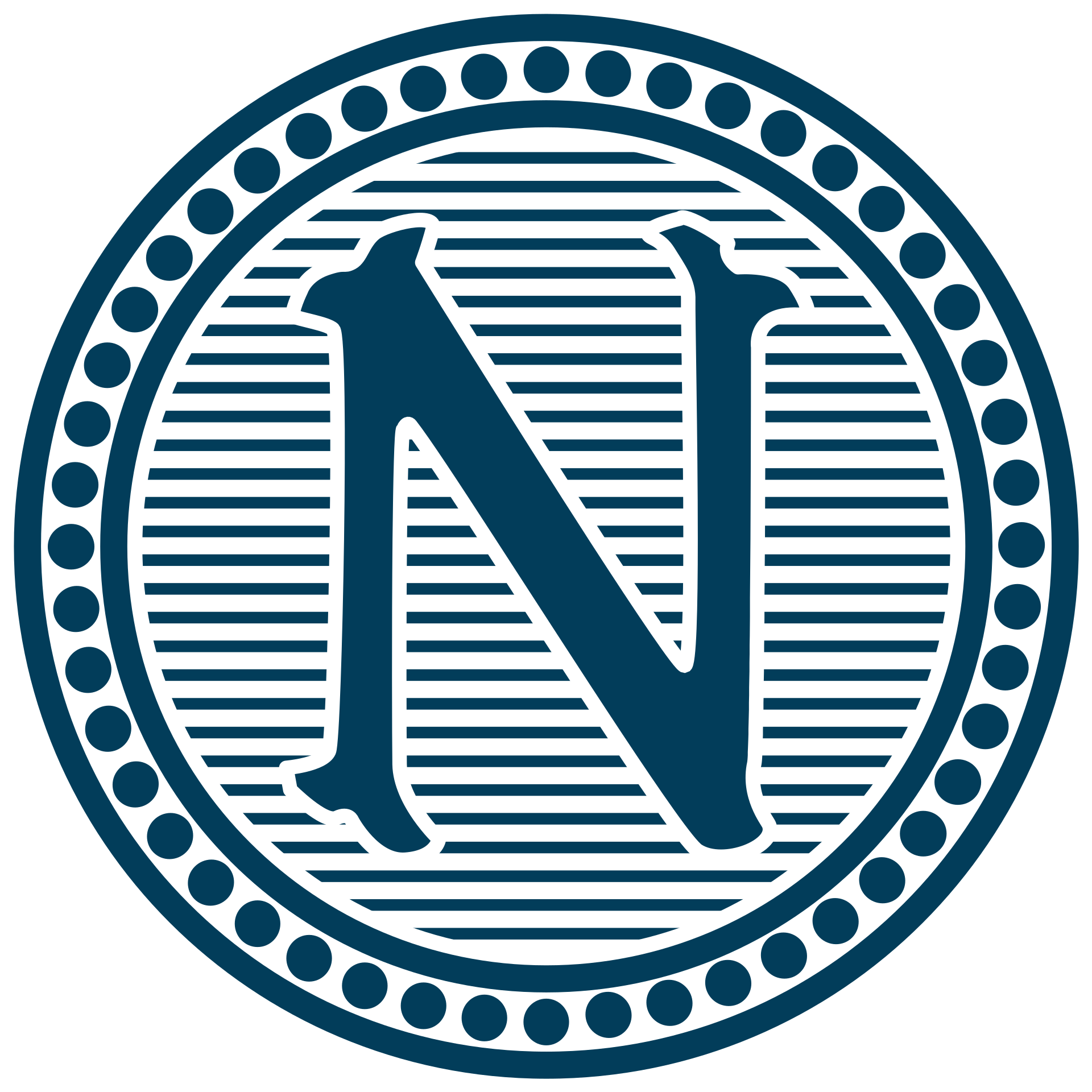 Production W±  Z0
ATLAS-CMS BEH Bosons  de Higgs
Englert- Higgs (2013)
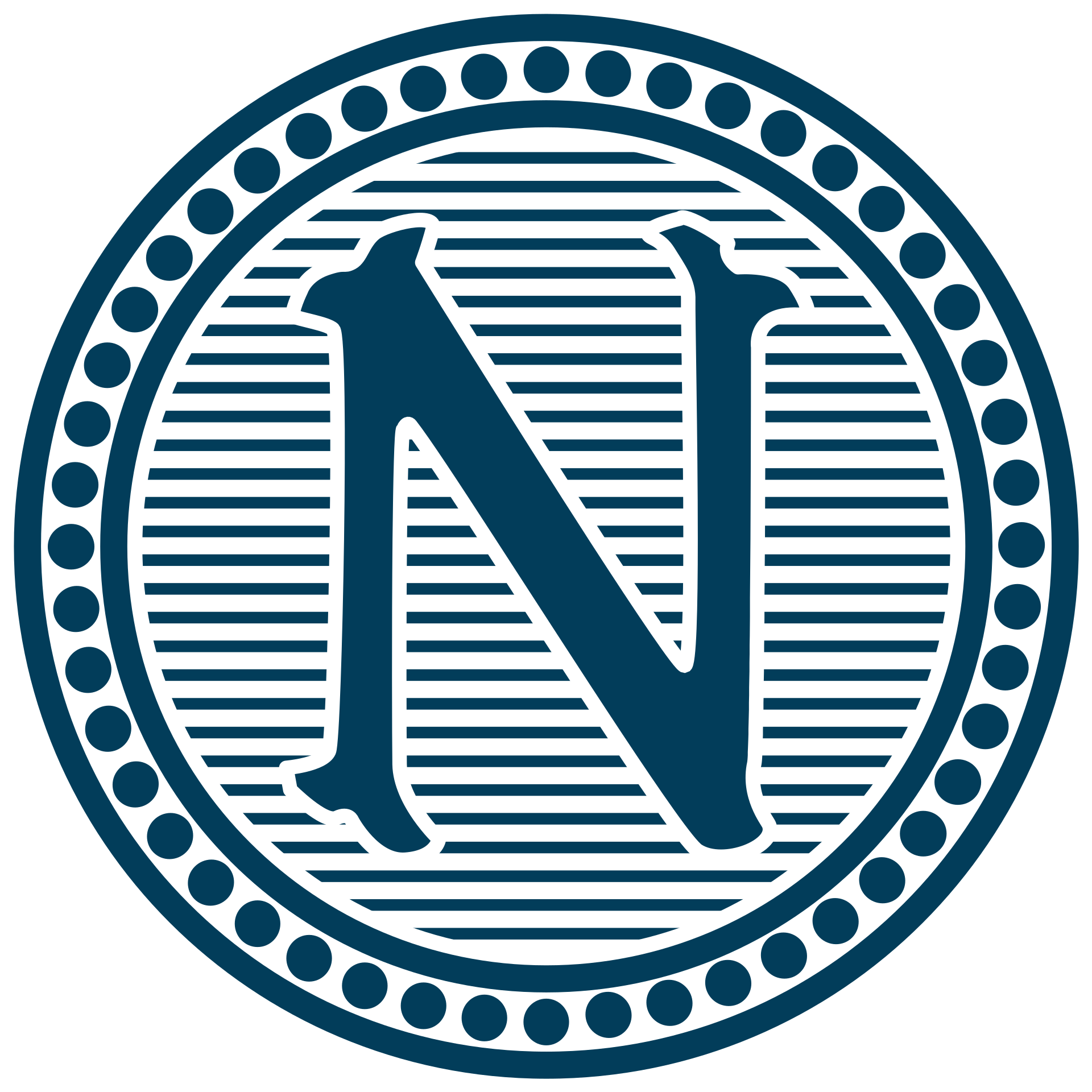 Rubbia
Van der Meer (1984)
Charpak (1992)
CERN
13
Louis Rinolfi
Conférence SFP 6 juillet 2023
1987: LIL : LEP Injector Linac
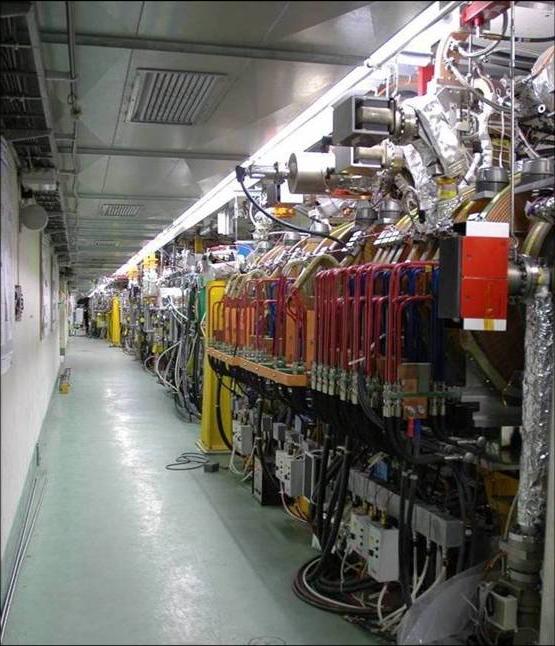 Réalisé par le LAL / Orsay
Ce linac produisait et accélérait des électrons et des positons à 500 MeV

100 m long

f = 2.99855 GHz
LEP operation: 1989- 2000
Accélérateur linéaire LIL installé au CERN
LEP = Large Electron Positron collider
14
Louis Rinolfi
Conférence SFP 6 juillet 2023
Chronologie des accélérateurs de particule 
Quelques jalons entre 1976 et 2023
SOLEIL
Source Optimisée de Lumière 
d'Énergie Intermédiaire du LURE
LAL
Super ACO
…… vers SOLEIL 2 ?
ESRF
EBS Extremely Brilliant source
SPIRAL 2
GANIL
LHC Large Hadron Collider
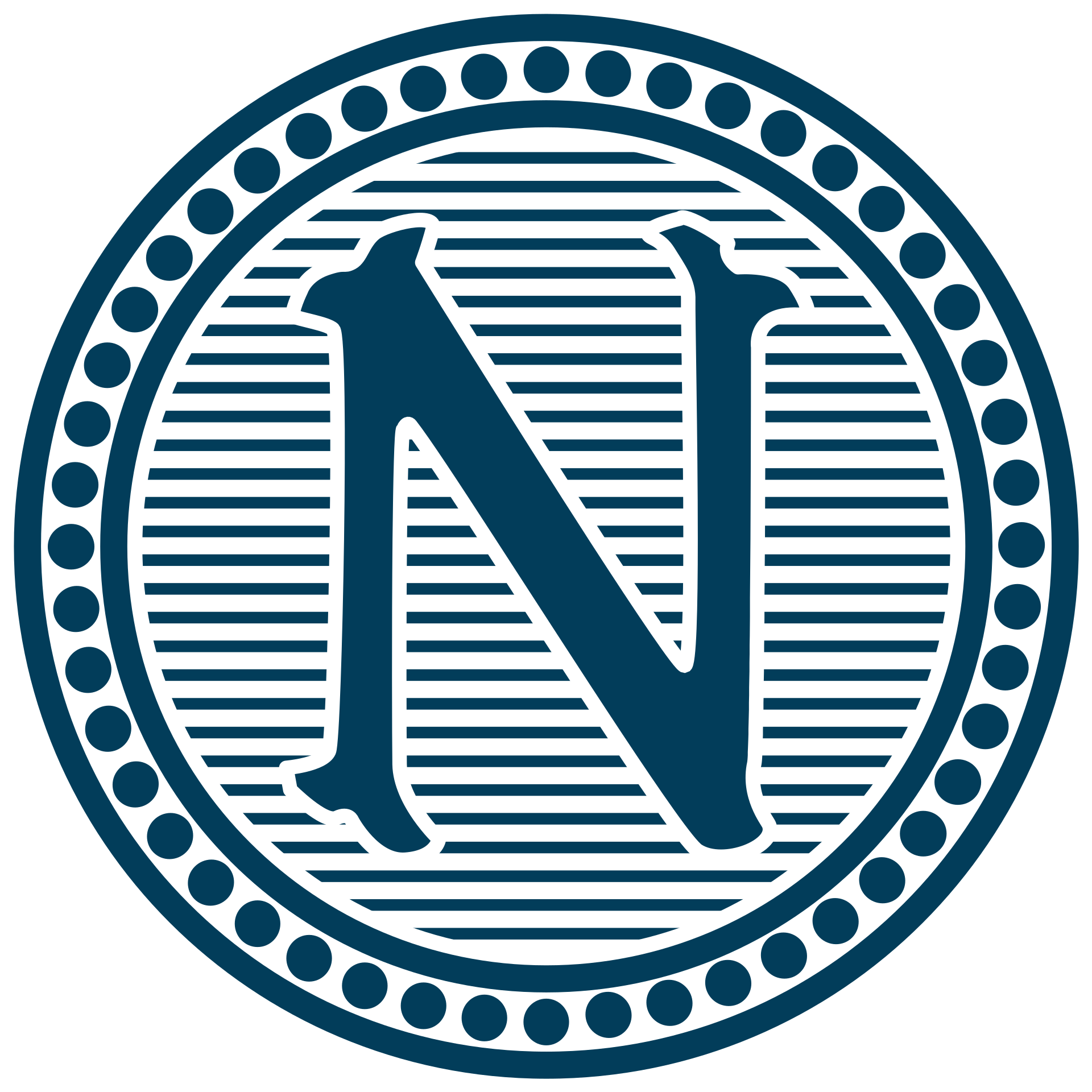 LIL LEP Injector Linac
LEP Large e-e+ collider (1989 – 2000)
……vers FCC ?
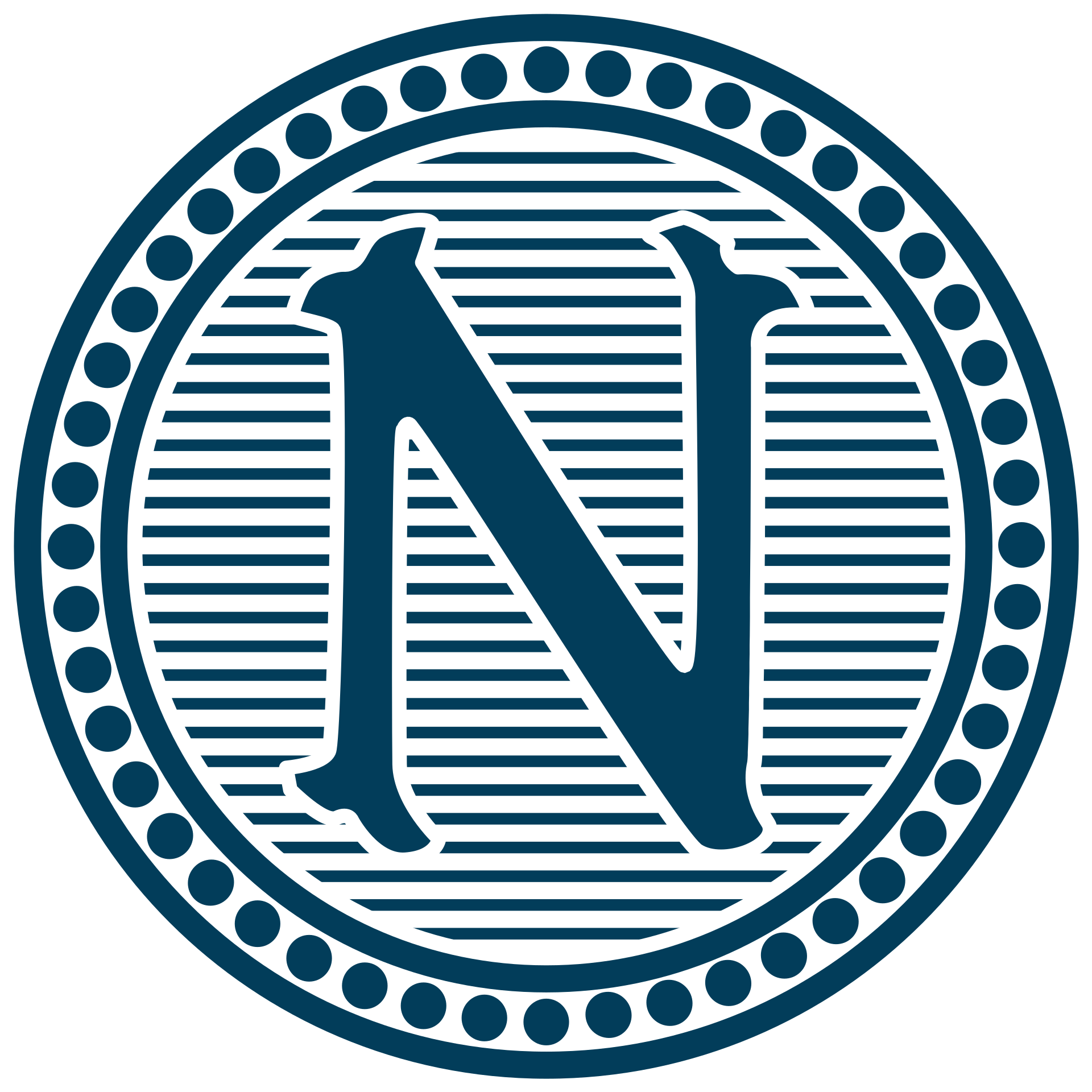 Production W±  Z0
ATLAS-CMS BEH Bosons  de Higgs
Englert- Higgs (2013)
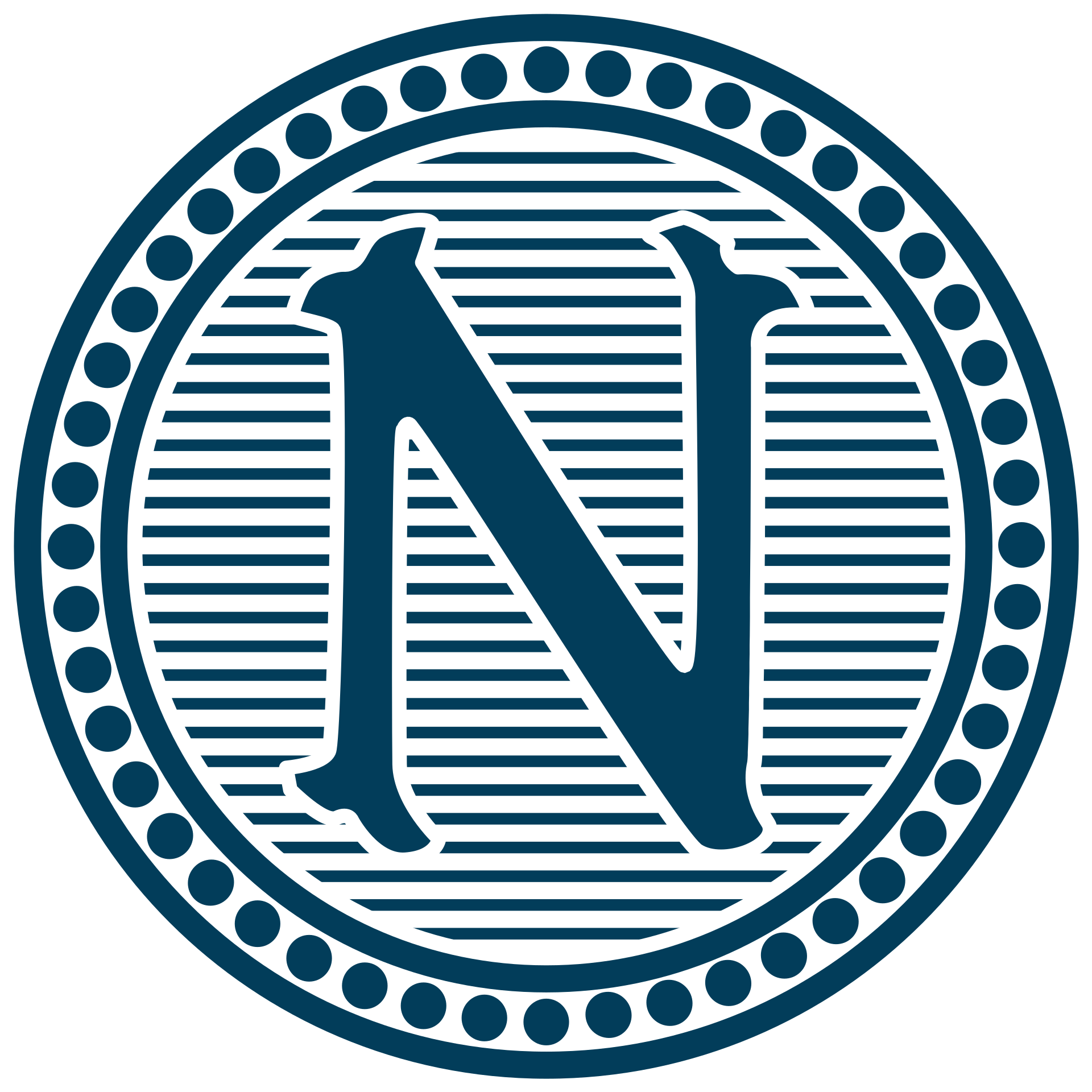 Rubbia
Van der Meer (1984)
Charpak (1992)
CERN
15
Louis Rinolfi
Conférence SFP 6 juillet 2023
1994 - 2006: Accélérateurs pour le rayonnement synchrotronique
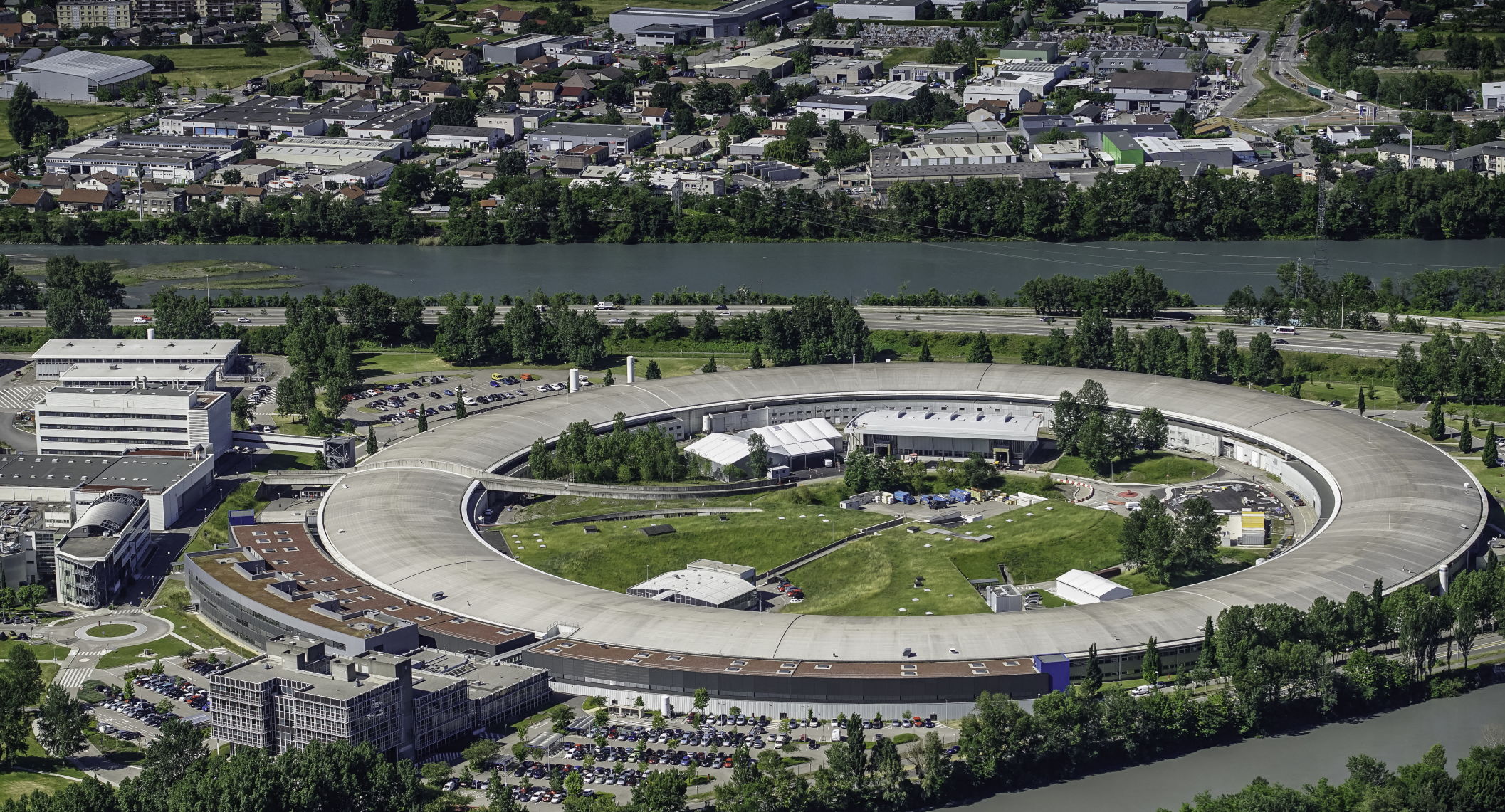 1994: ESRF – Grenoble
European Synchrotron Radiation Facility
E = 6 GeV
I = 200 mA
2006: SOLEIL – Saclay
Source Optimisée de Lumière d’Energie Intermédiaire de LURE
E = 2.75 GeV
I = 500 mA
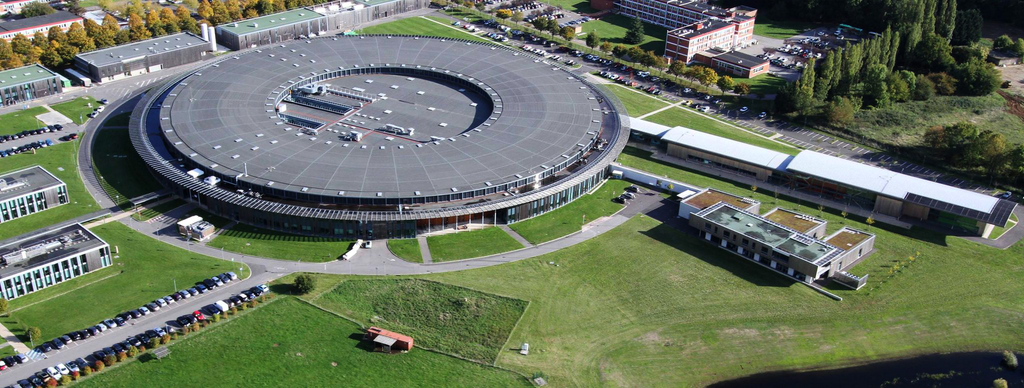 16
Louis Rinolfi
Conférence SFP 6 juillet 2023
Chronologie des accélérateurs de particule 
Quelques jalons entre 1976 et 2023
Source Optimisée de Lumière 
d'Énergie Intermédiaire du LURE
LAL
Super ACO
SOLEIL
…… vers SOLEIL 2 ?
EBS Extremely Brilliant source
ESRF
SPIRAL 2
GANIL
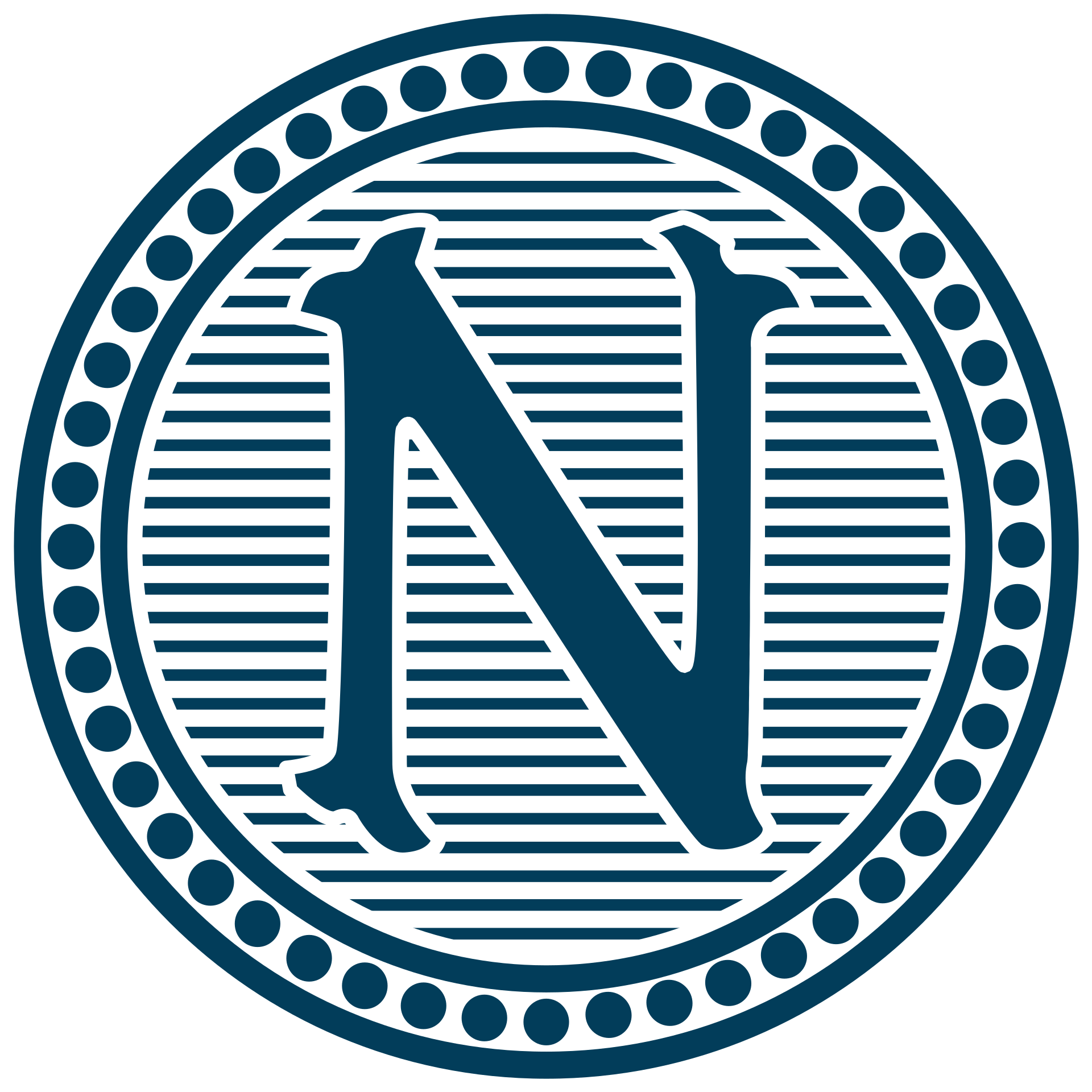 LIL LEP Injector Linac
LEP Large e-e+ collider (1989 – 2000)
……vers FCC ?
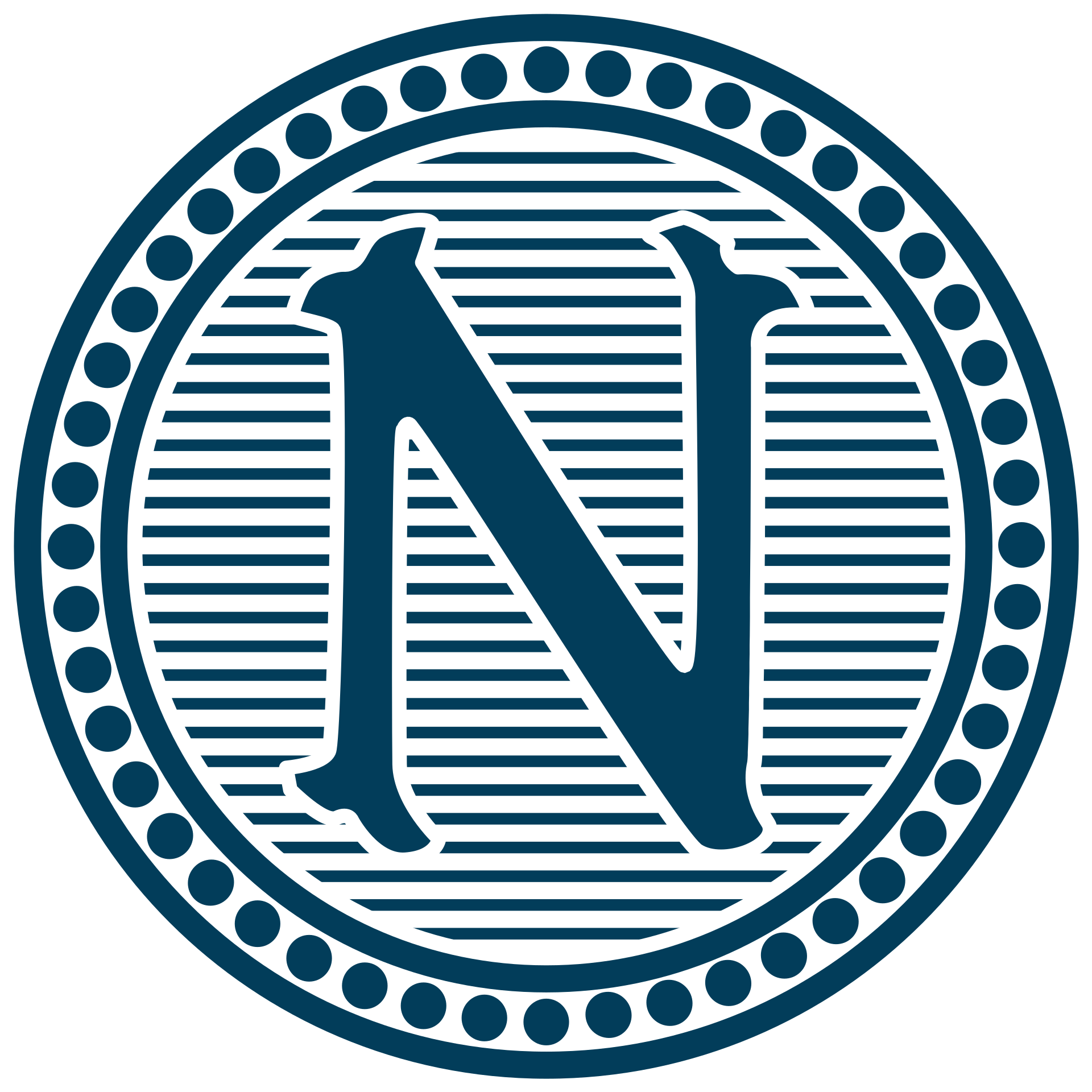 Production W±  Z0
ATLAS-CMS BEH Bosons  de Higgs
Englert- Higgs (2013)
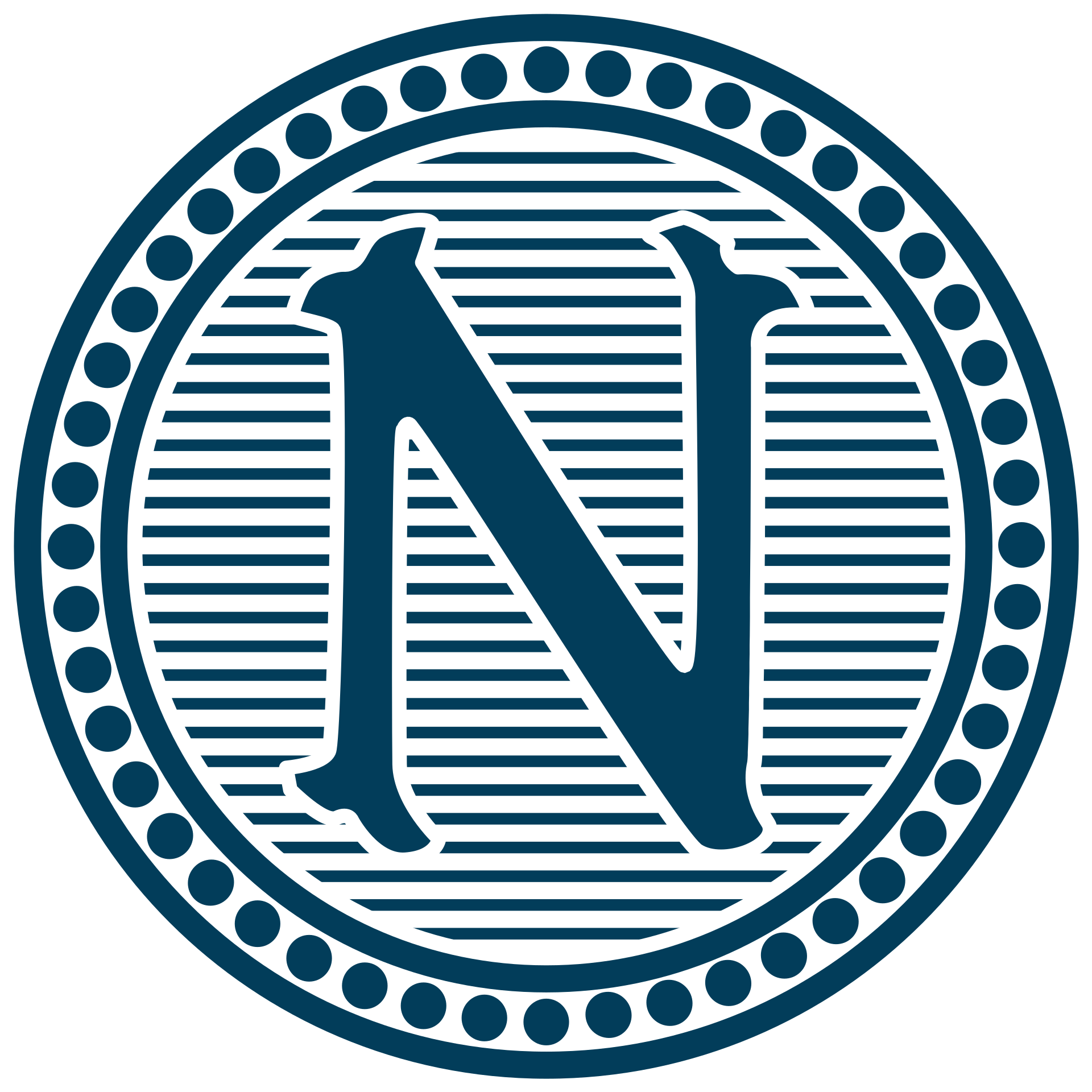 LHC Large Hadron Collider
Rubbia
Van der Meer (1984)
Charpak (1992)
CERN
17
Louis Rinolfi
Conférence SFP 6 juillet 2023
2008: Premier faisceau de protons dans le LHC
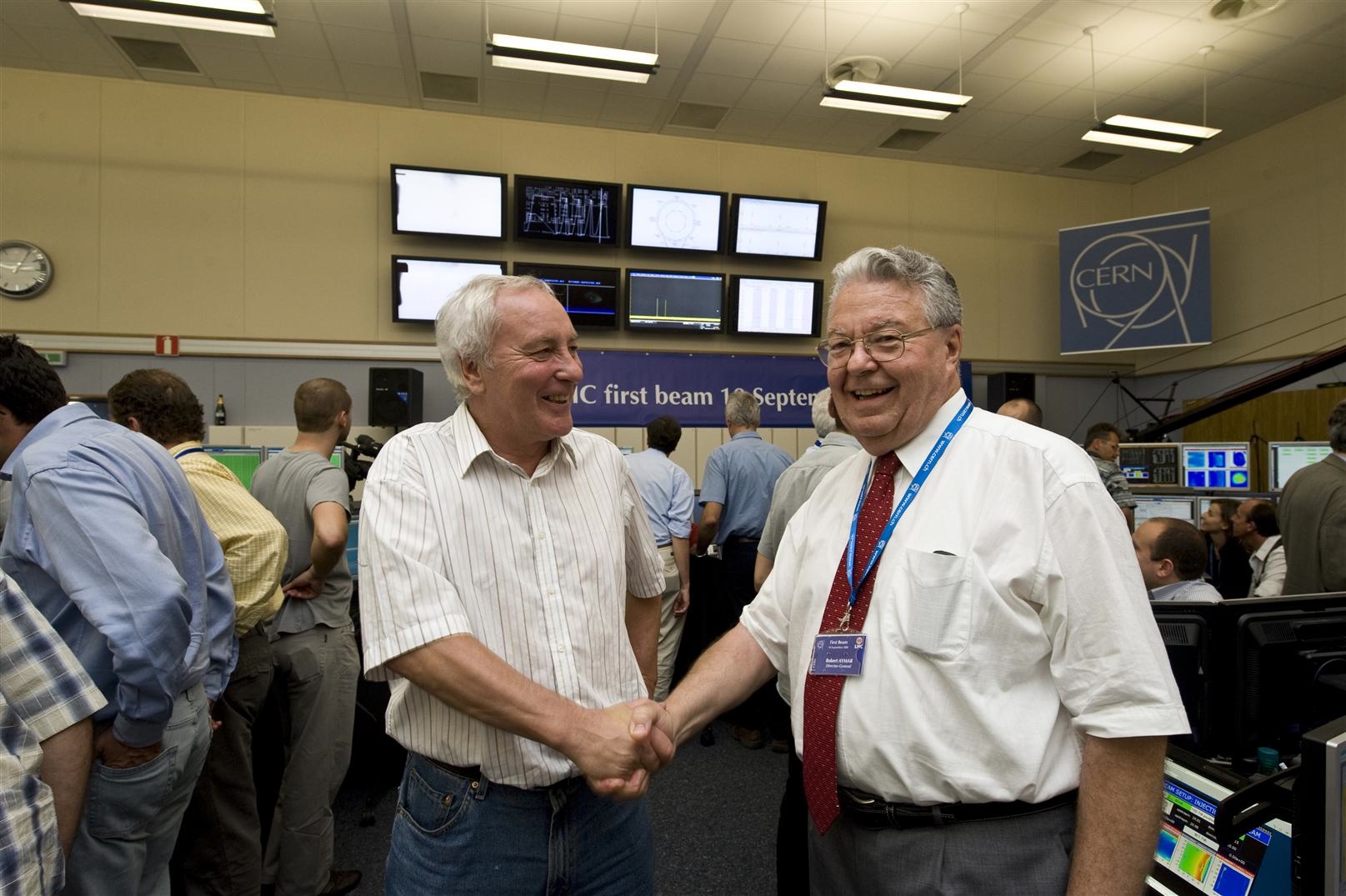 En 2008, énergie au centre de masse: Ec = 8 TeV (2008) 
=>  Découverte du Boson de Higgs, en 2012, avec cette énergie.
Juillet 2023: Ec = 13,6 TeV, Luminosité = 20 fb-1, N = 1,6x1011 p+/paquet
Lyn Evans et Robert Aymar dans la salle de contrôle principale du CERN
18
Louis Rinolfi
Conférence SFP 6 juillet 2023
Futurs accélérateurs de particule  
Après 2023
Source Optimisée de Lumière 
d'Énergie Intermédiaire du LURE
LAL
Super ACO
…… vers SOLEIL2
SOLEIL
EBS Extremely Brilliant source
ESRF
SPIRAL 2
GANIL
LHC Large Hadron Collider
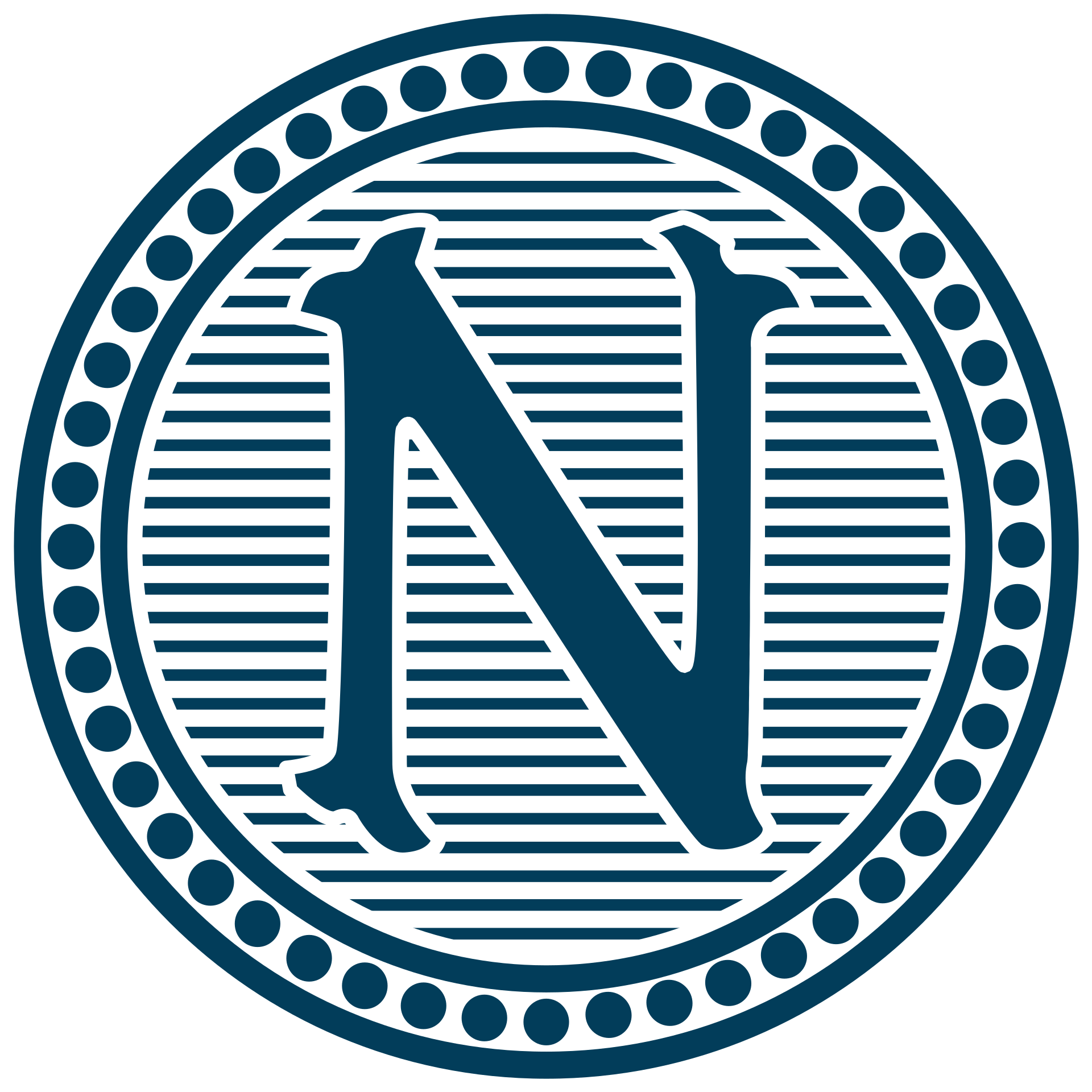 LIL LEP Injector Linac
LEP Large e-e+ collider (1989 – 2000)
……vers FCC 
CLIC ?
Muons collider ??
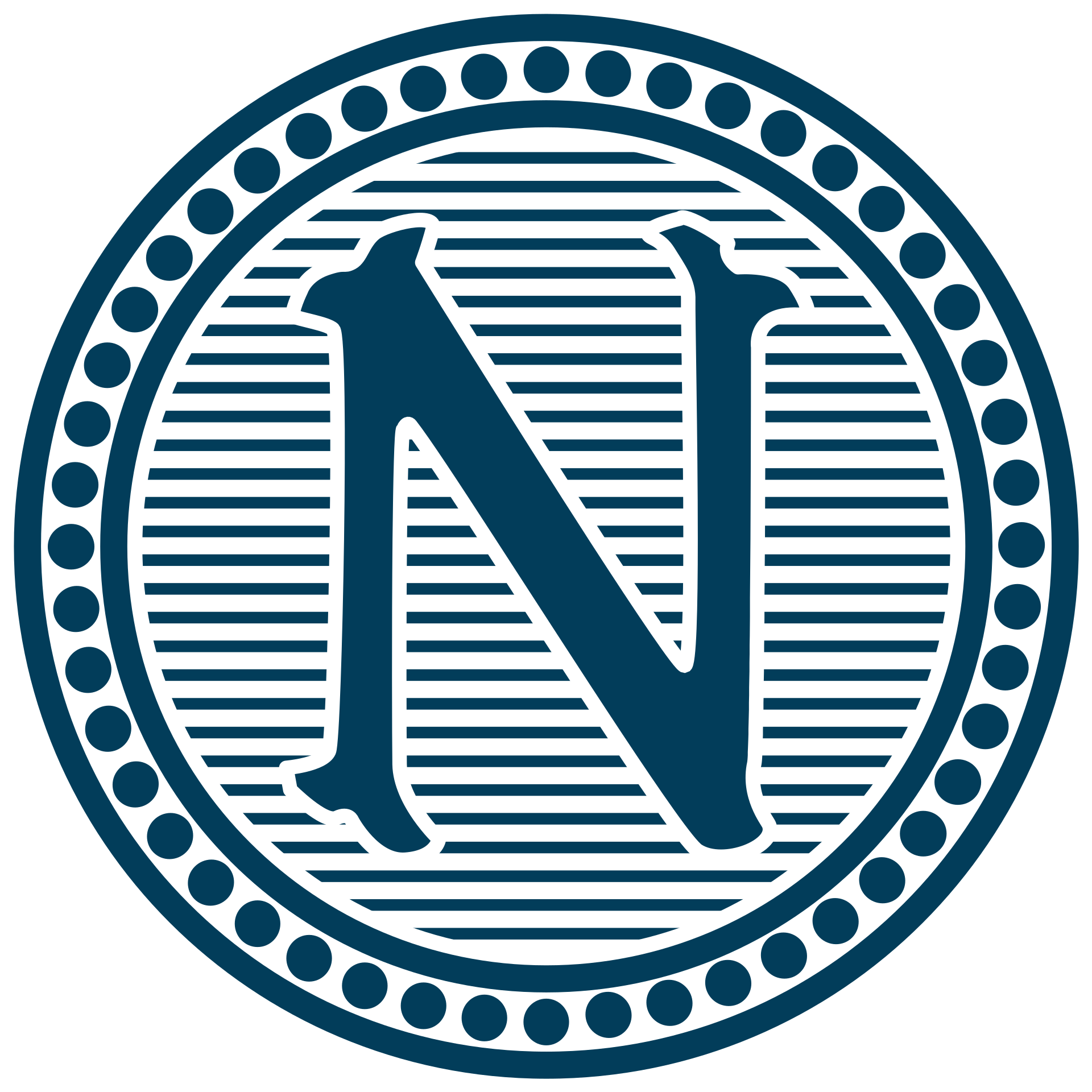 Production W±  Z0
ATLAS-CMS 
BEH Bosons  de Higgs
Englert- Higgs (2013)
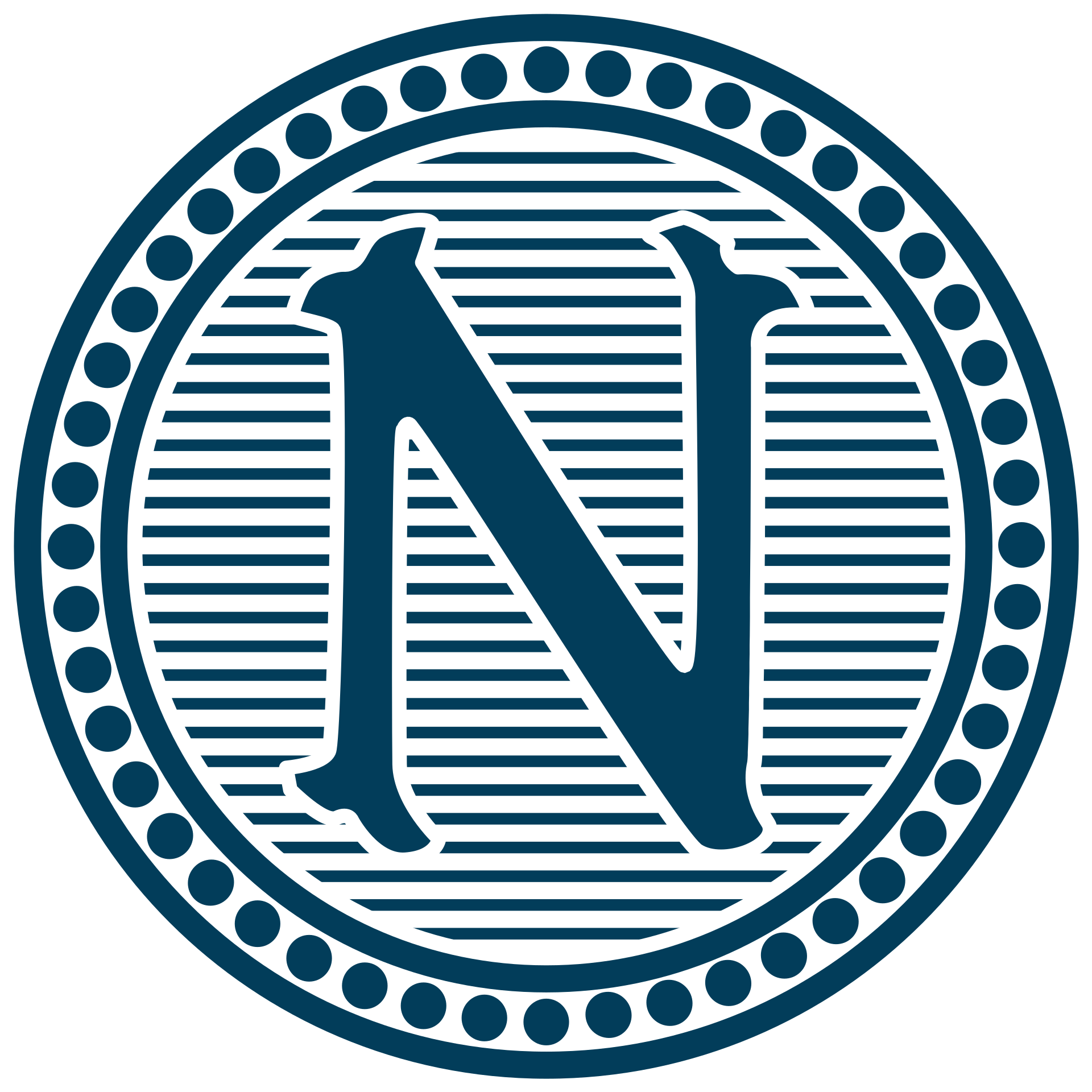 Rubbia
Van der Meer (1984)
Charpak (1992)
CERN
ILC ?
Accélérateurs Laser Plasma ?
…..
…..
A nous d’écrire l’histoire !
19
Louis Rinolfi
Conférence SFP 6 juillet 2023
2023: Accélérateurs d’aujourd’hui et du futur
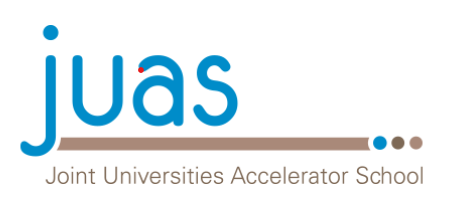 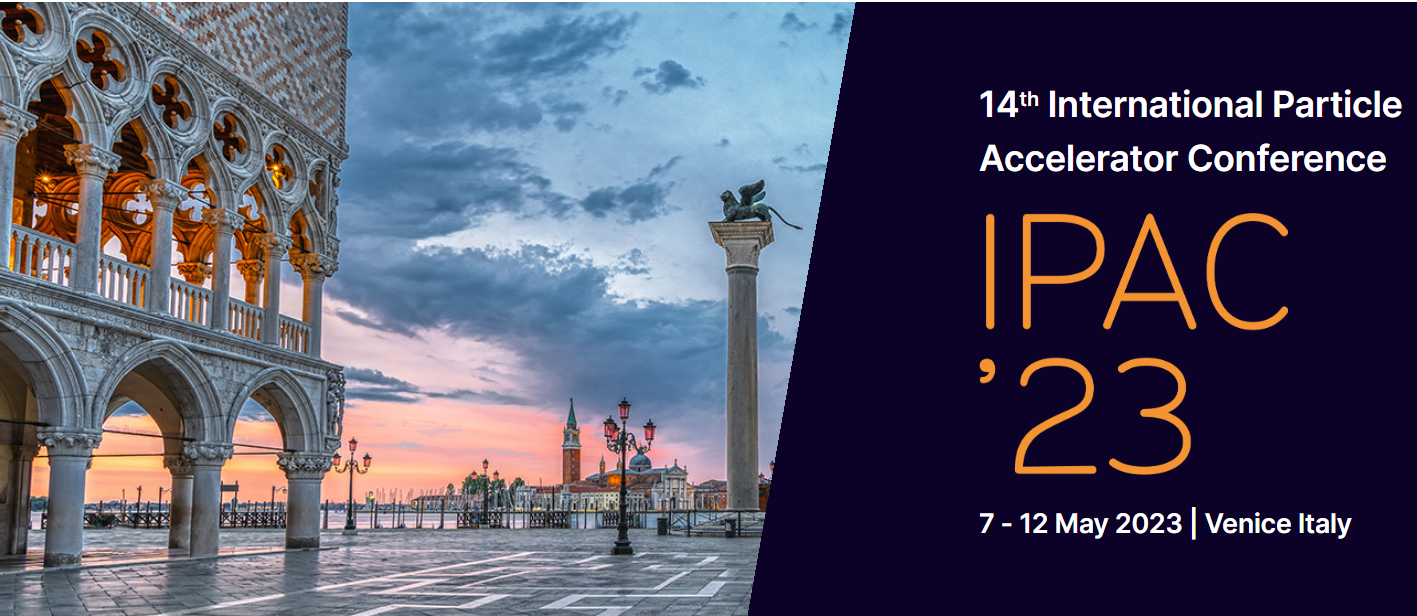 1994 – 2023
Ecole de Physique et de Technologie sur les Accélérateurs de particules
      Archamps - France
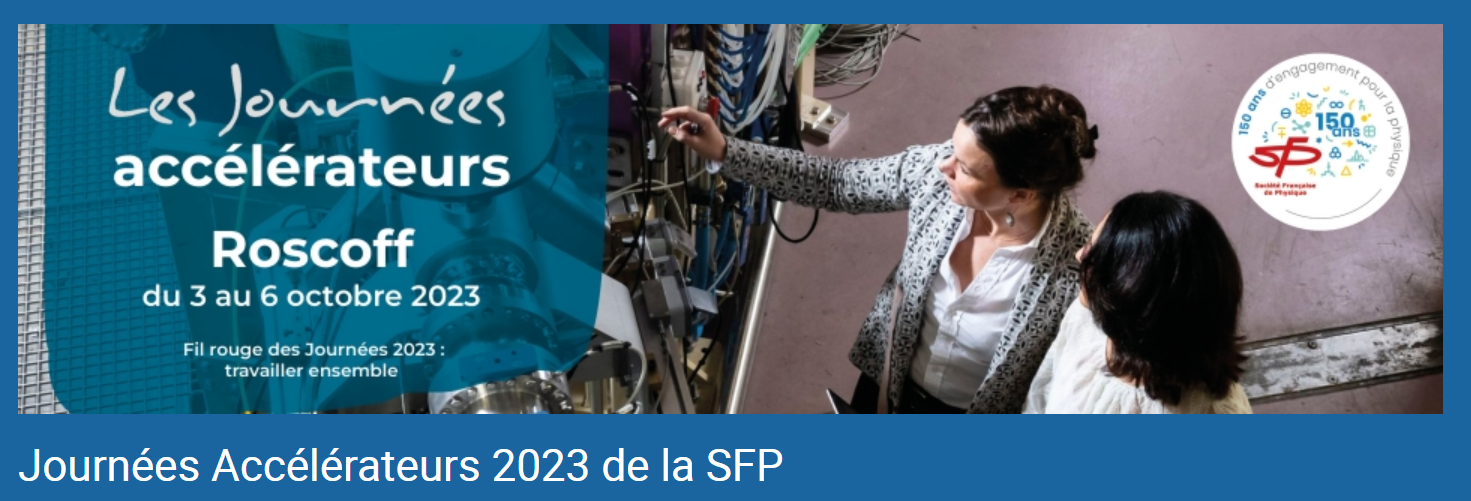 20
Louis Rinolfi
Conférence SFP 6 juillet 2023
Conclusion
En un siècle de développements, il y a eu 48 Prix Nobel de Physique (et de Chimie), reliés à des accélérateurs de particules.
Le nombre d’applications basé sur des accélérateurs de particules est aujourd’hui considérable: physique nucléaire, physique des particules élémentaires, rayonnement synchrotronique, médecine, sources Compton, analyse du patrimoine, environnement, etc…
Le champ d’applications pour les accélérateurs de particules du futur est immense et diversifié. La France y joue un rôle crucial.
Les études de faisabilité et les plannings de développements s’étalent sur le prochain siècle. L’histoire reste à écrire.
21
Louis Rinolfi
Conférence SFP 6 juillet 2023
Réserves
22
Louis Rinolfi
Conférence SFP 6 juillet 2023
Accélérateur de Rolf Wideröe
Construction d’un accélérateur avec 3 électrodes pour accélérer des ions Na et K

1928: publication d’une thèse sur deux types d’accélérateurs
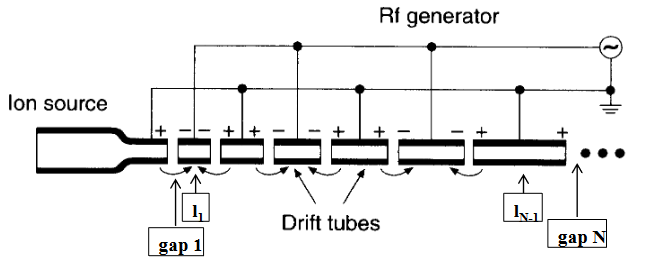 23
Louis Rinolfi
Conférence SFP 6 juillet 2023
Source Cockcroft Walton
1932: Première construction
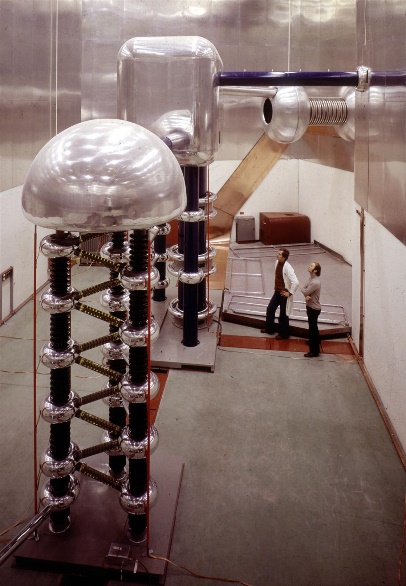 Tension:
750 kV

Pré injecteur pour les protons du CERN
 
Arrêté en 1993.
24
Louis Rinolfi
Conférence SFP 6 juillet 2023
Synchrotron Saturne à Saclay
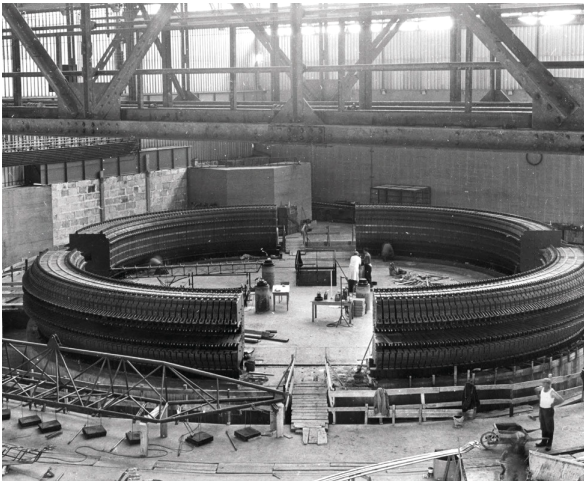 Inauguré en 1958

Energie de 3 GeV

Arrêté en 1997.
25
Louis Rinolfi
Conférence SFP 6 juillet 2023
LAL: Laboratoire de l’Accélérateur Linéaire d’Orsay
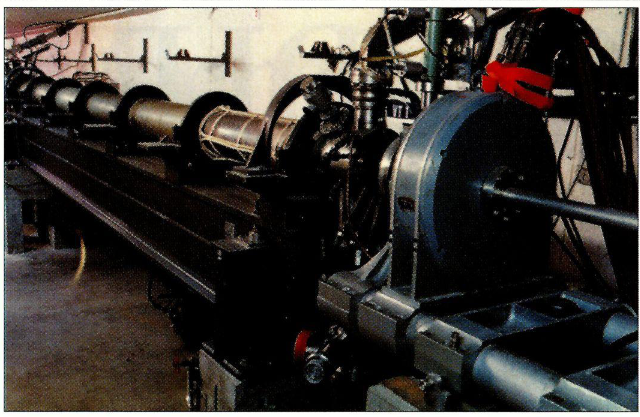 1958: Premier faisceau d’électrons de 3 MeV
1964: Faisceau à 1.3 GeV
1968: Faisceau à 2.3 GeV
Faisceau de positons à 1 GeV
2003: Arrêt définitif du linac.
26
Louis Rinolfi
Conférence SFP 6 juillet 2023
CERN: tous les accélérateurs de particules en 2023
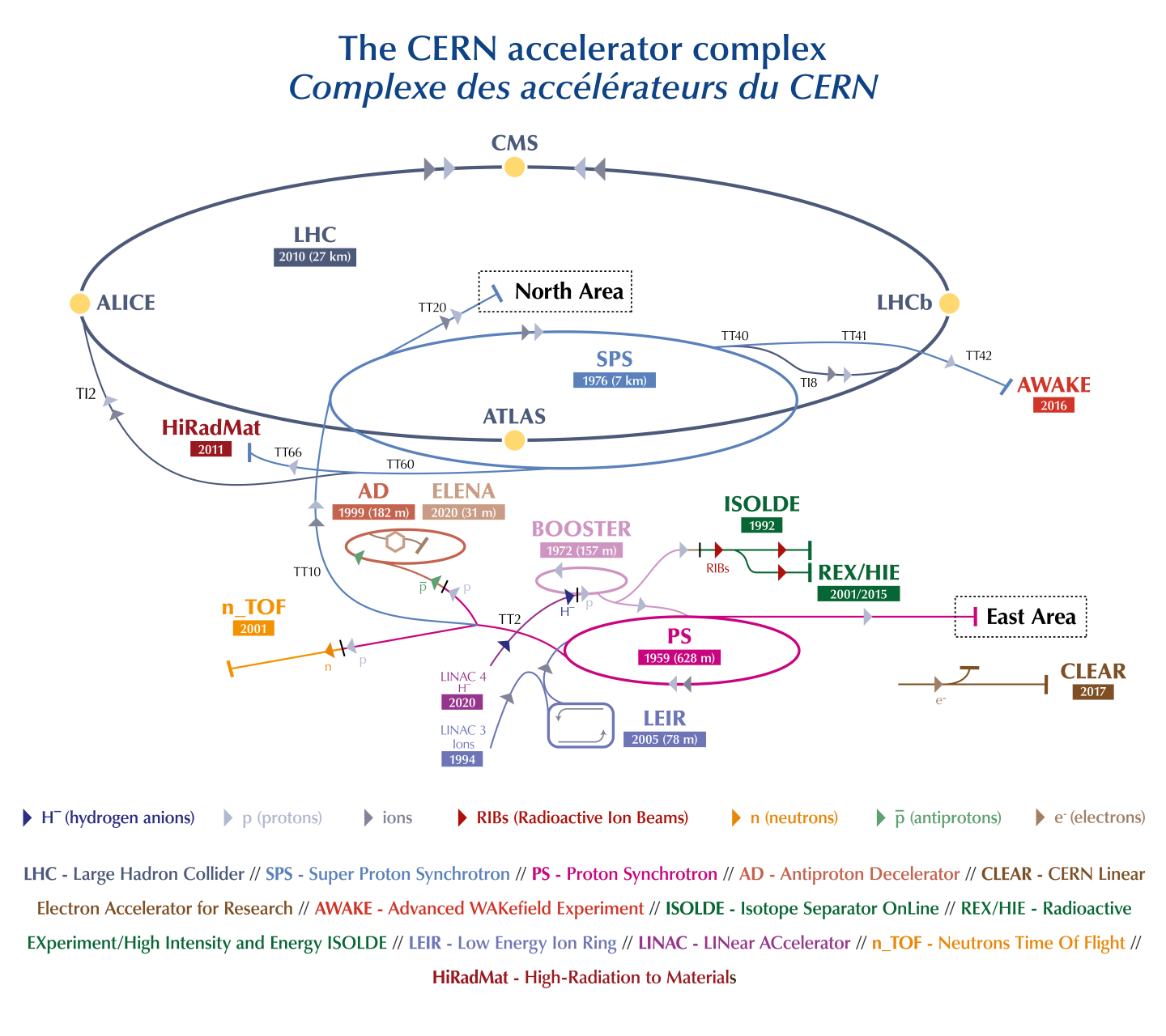 27
Louis Rinolfi
Conférence SFP 6 juillet 2023
Prix Nobel de Physique (et Chimie) relatifs aux accélérateurs de particules (48 personnes)
1922: Niels Bohr
1924: Karl Manne Siegbahn
1935: Frédéric Joliot (prix Nobel de Chimie) 
Importantes contributions sur les premiers cyclotrons
1939: Ernest Lawrence
Invention et développement des cyclotrons
1951: John Cockcroft et Ernest Walton  
Développement d’un accélérateur avec intense champ électrique pour accélérer des protons
1951: Edwin McMillan (prix Nobel de Chimie)  
Invention du synchrocyclotron
Principe de la stabilité de phase ouvre la voie des accélérateurs linéaires et des synchrotrons
28
Louis Rinolfi
Conférence SFP 6 juillet 2023
1952: Felix Bloch
Mesure du moment magnétique du neutron
Premier Directeur général du CERN
1959: Emilio Segré et Owen Chamberlain
Découverte de l’antiproton grâce à un puissant accélérateur de particules
1960: Donald Glaser
Invention de la chambre à bulles permettant l’étude des particules de hautes énergies issues des accélérateurs
1961: Robert Hofstadter
Diffraction des électrons dans le noyau atomique et découvertes sur la structure des nucléons
1963: Maria Goeppert Mayer et J. Hans D. Jensen
Découvertes concernant la structure atomique du noyau
1967: Hans A. Bethe
Contributions à la théorie des réactions nucléaires
29
Louis Rinolfi
Conférence SFP 6 juillet 2023
1968: Luis Alvarez
Version améliorée du linac de R. Wideröe avec ondes RF stationnaires
1976: Burton Richter et Samuel C. Ting
Travaux de pionniers pour la découverte de particules élémentaires lourdes d’un nouveau type 
Construction d’un collisionneur e-e+ à haute énergie
1979: Sheldon L. Glashow et Abdus Salam et Steven Wienberg 
Théorie d’unification de l’interaction électromagnétique et faible entre les particules élémentaires et prédiction des courants neutres
1980: James W. Cronin et Val L. Fitch 
Découverte des violations des principes fondamentaux de symétrie dans la désintégration des mésons neutres K
1981: Kai M. Siegbahn
Développement pour la spectscopie haute résolution de l’électron
30
Louis Rinolfi
Conférence SFP 6 juillet 2023
1983: William A. Fowler
Etudes théoriques et expérimentales des réactions nucléaires
1984: Carlo Rubbia et Simon van der Meer
Découverte des bosons W et Z, particules de l’interaction faible,
obtenue grâce au refroidissement stochastique des antiprotons.
1986: Ernst Ruska
Premier micoscope à électrons
1988: Leon M. Lederman et Melvin Schwartz et Jack Steinberger
Neutrino et découverte du neutrino muonique
1989: Hans G. Dehmelt et Wolfgang Paul
Développement de la technique pour piége à ions
1990: Jerome I. Friedman et Henry W. Kendall et Richard E. Taylor
Modèle des quarks en physique des particules
31
Louis Rinolfi
Conférence SFP 6 juillet 2023
1992: Georges Charpak
Détecteurs de particules et en particulier la chambre propoortionnelle multifils
1995: Martin L. Perl
Découverte de la particule Tau à partir de collisions électrons-positons
2004: David J. Gross et H. David Politzer et Frank Wilczek
Découverte de la liberté asymptotique de l’interaction forte
2008: Yoichiro Nambu et Makoto Kobayashi et Toshihide Maskawa
Découverte de l’origine de la brisure de symétrie qui prédit l’existence d’au moins trois familles de quarks.
2013: Francois Englert et Peter W. Higgs
Découverte théorique prédisant l’origine des masses des particules élémentaires confirmée par les détecteurs ATLAS et CMS du LHC au CERN
2015: Takaaki Kajita et Arthur B. McDonald
Découverte des oscillations neutrinos => neutrinos sont massifs
32
Louis Rinolfi
Conférence SFP 6 juillet 2023